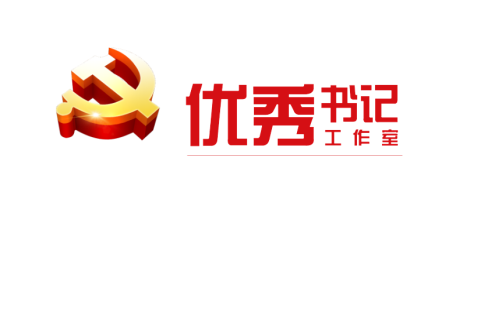 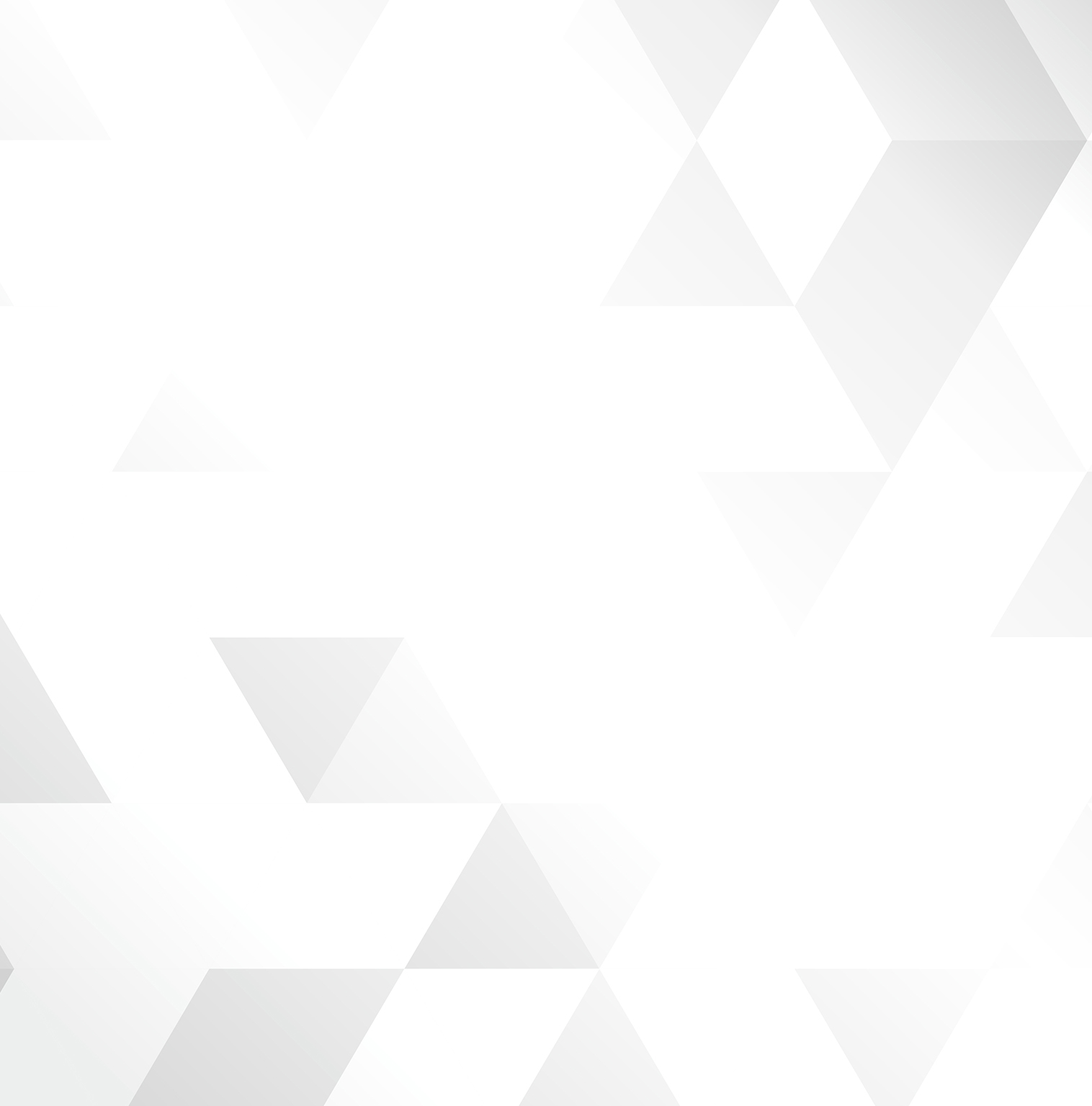 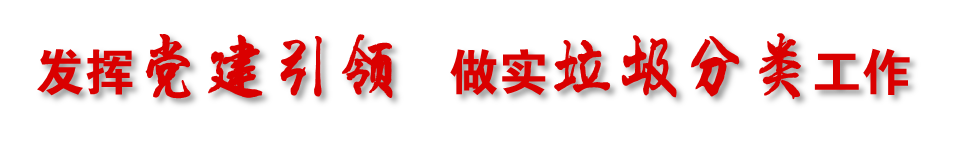 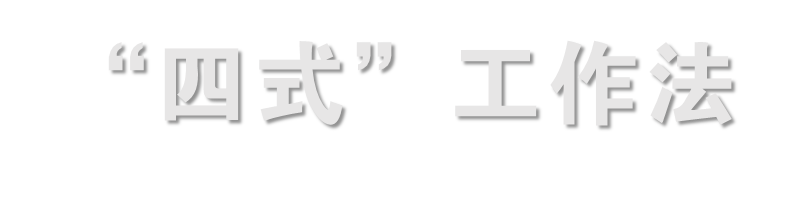 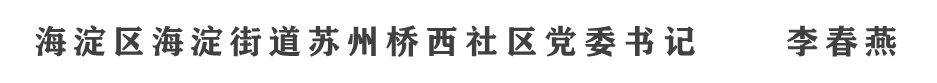 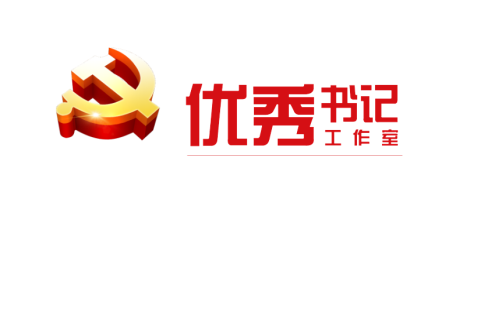 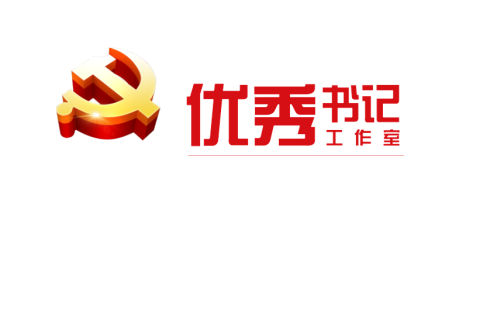 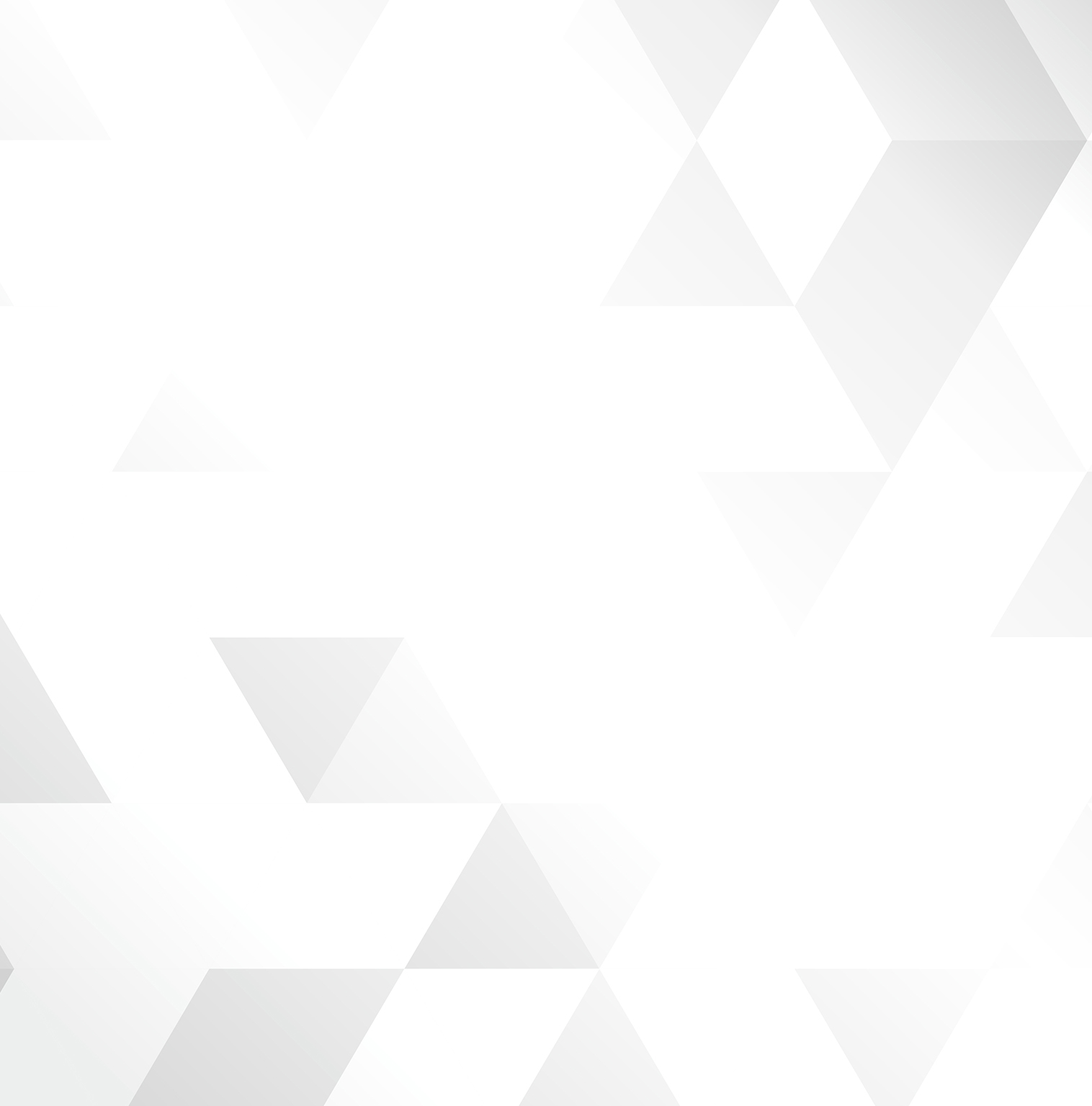 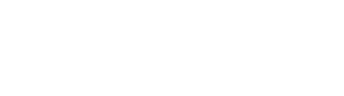 01
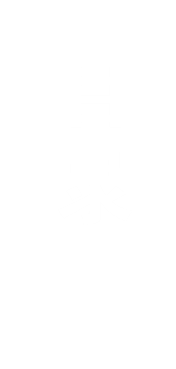 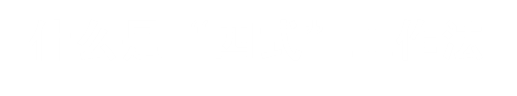 02
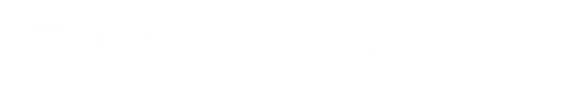 03
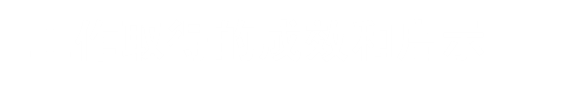 04
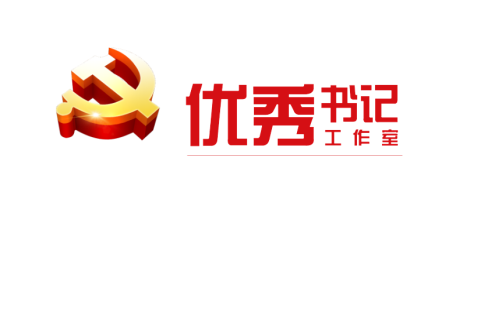 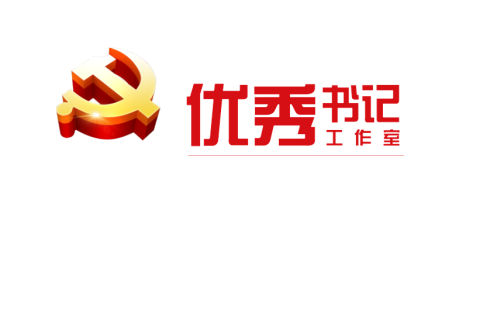 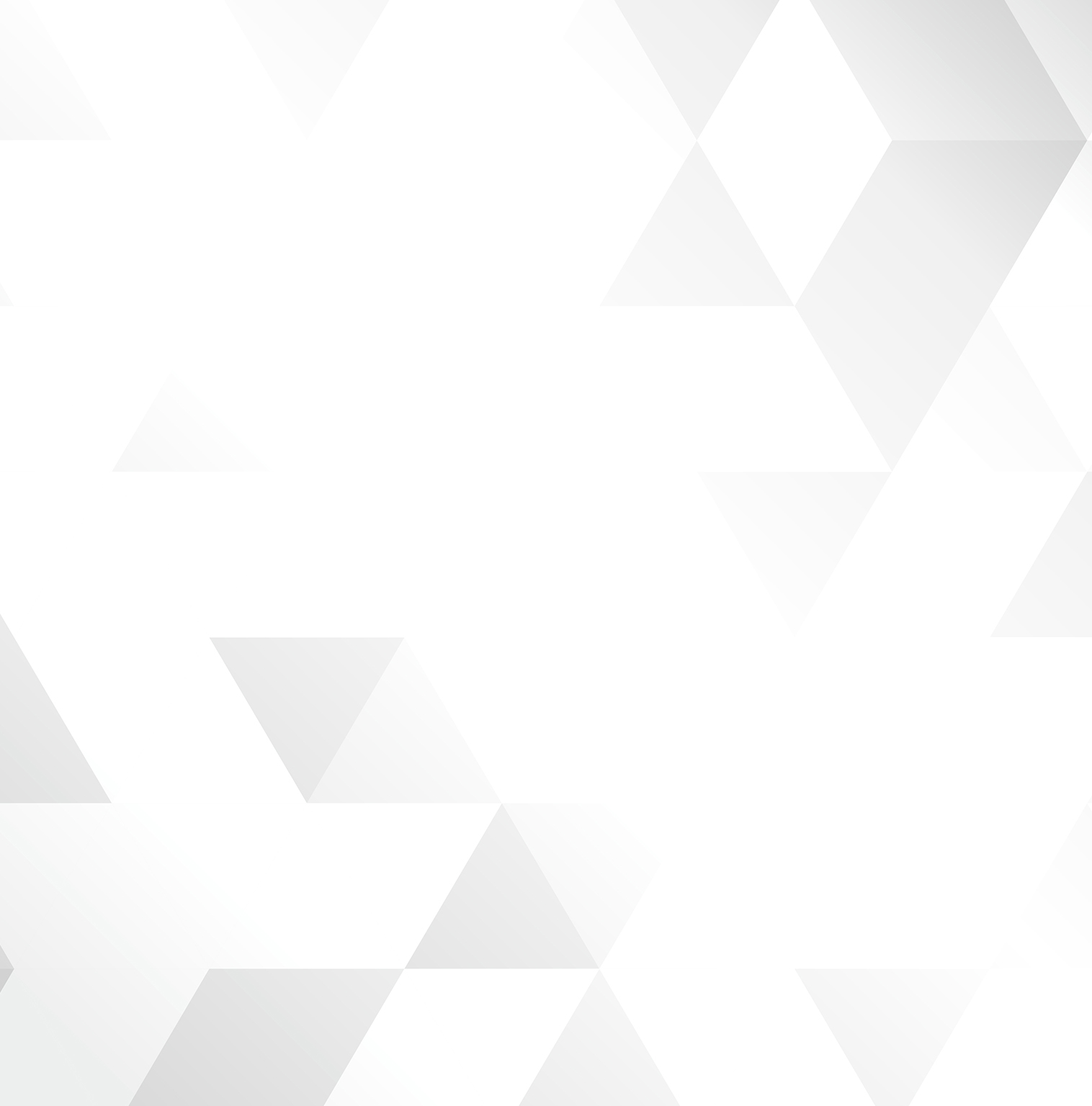 1
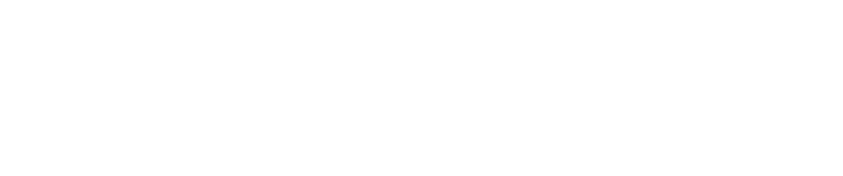 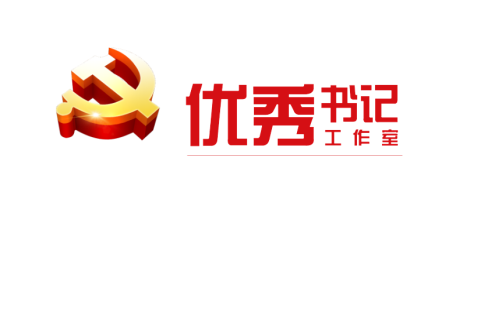 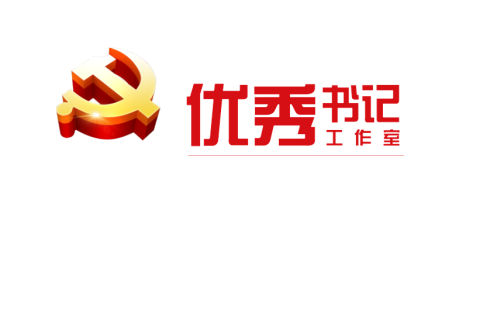 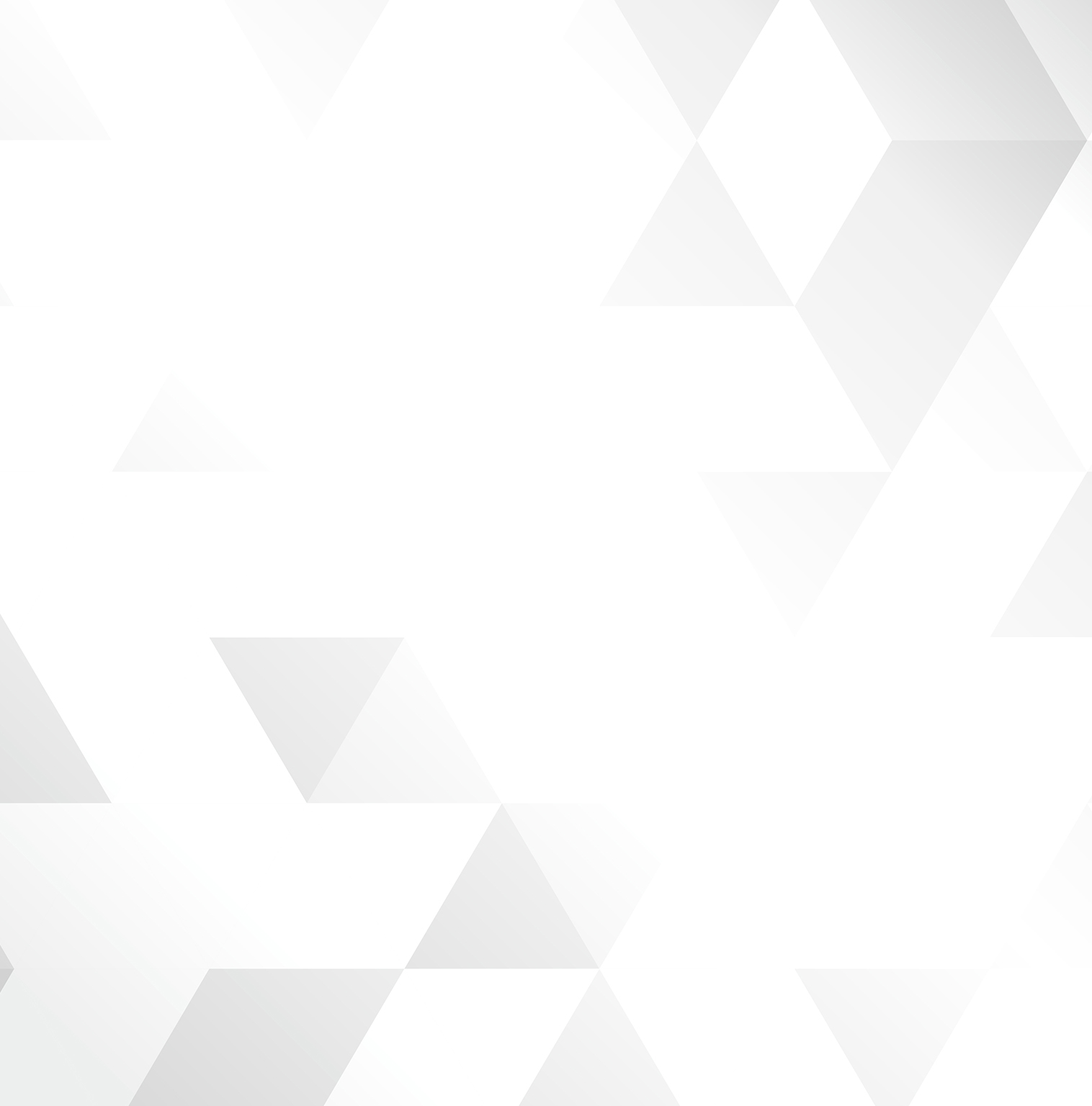 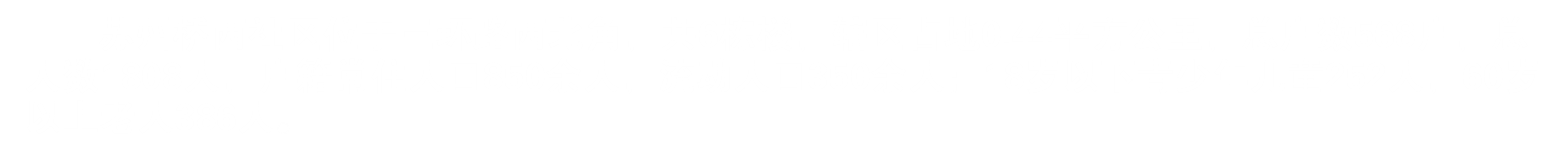 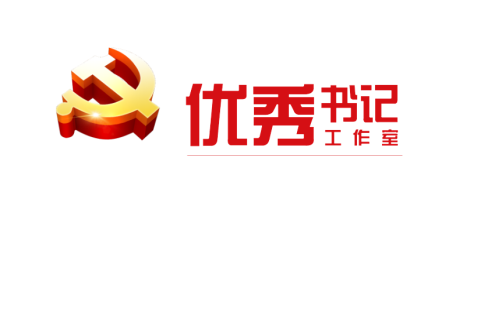 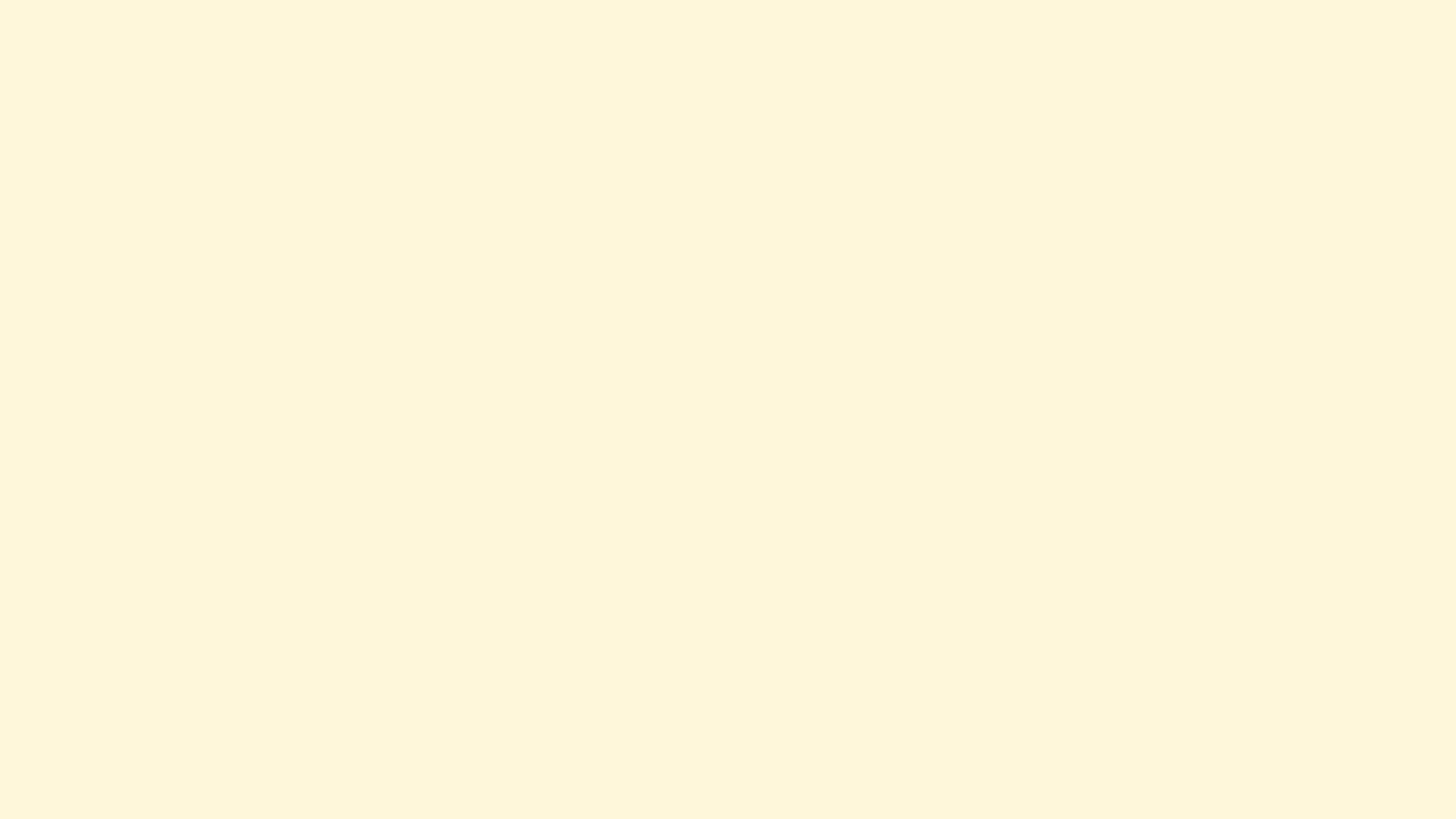 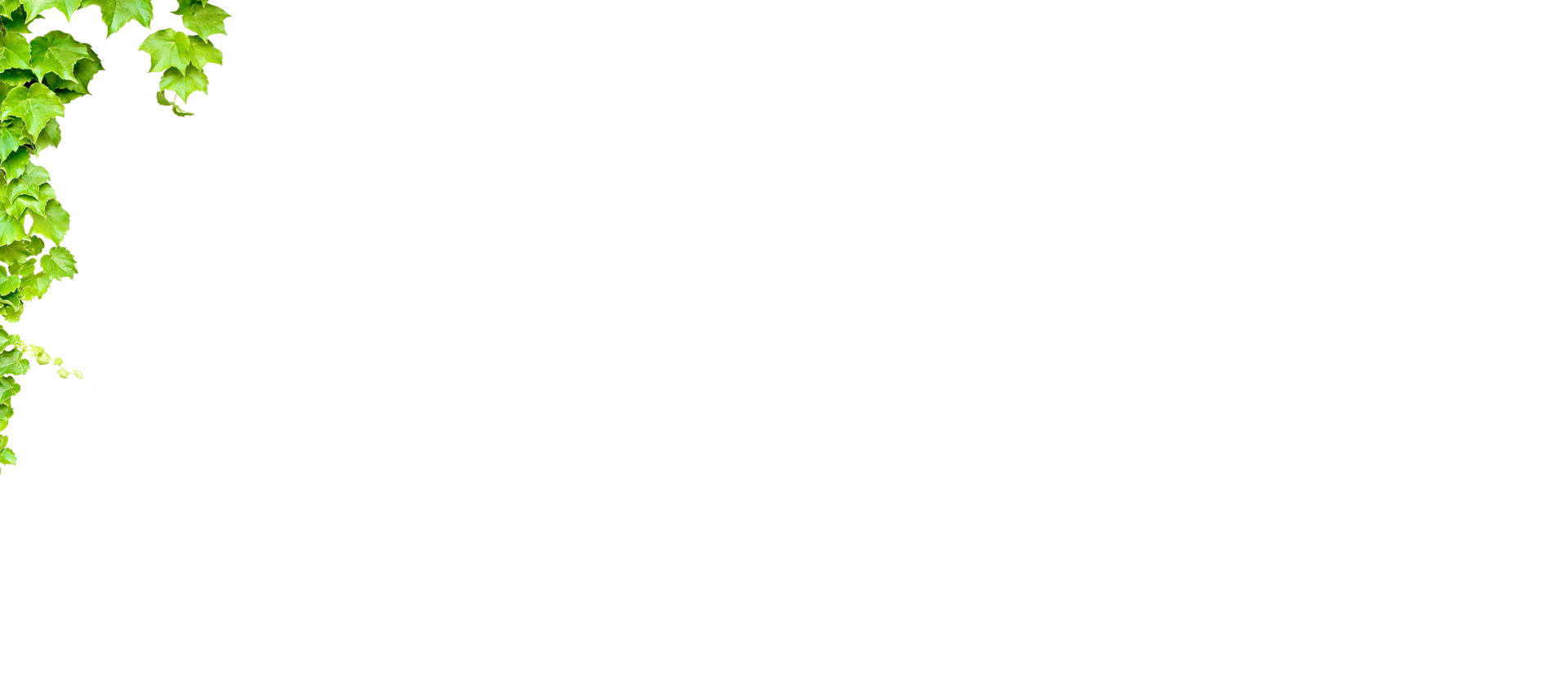 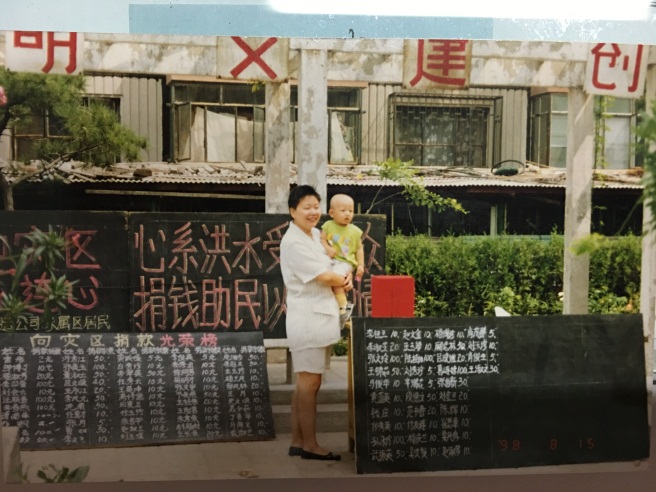 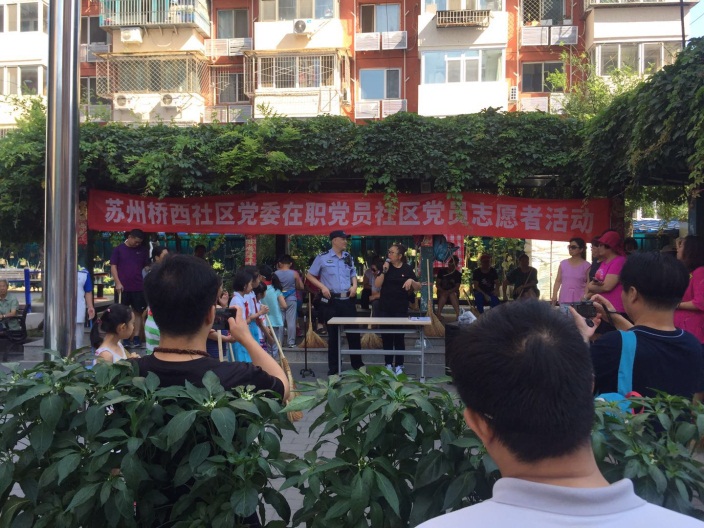 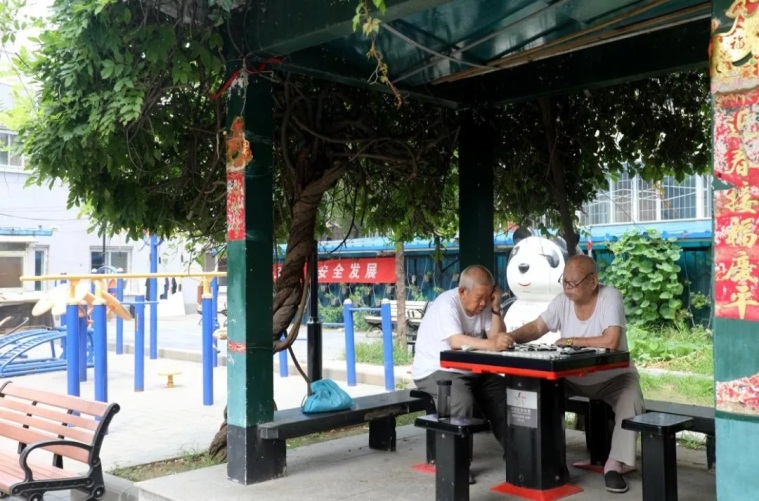 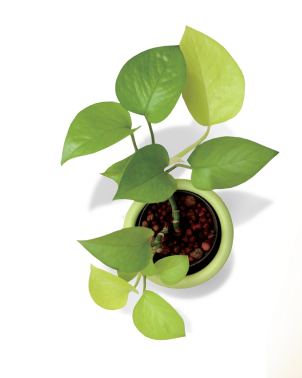 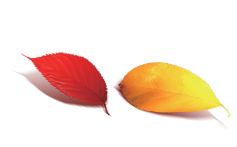 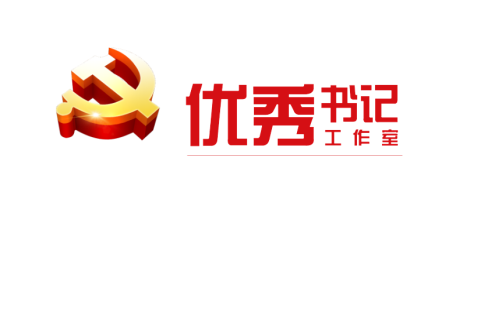 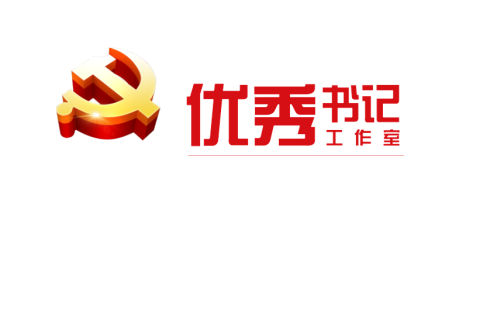 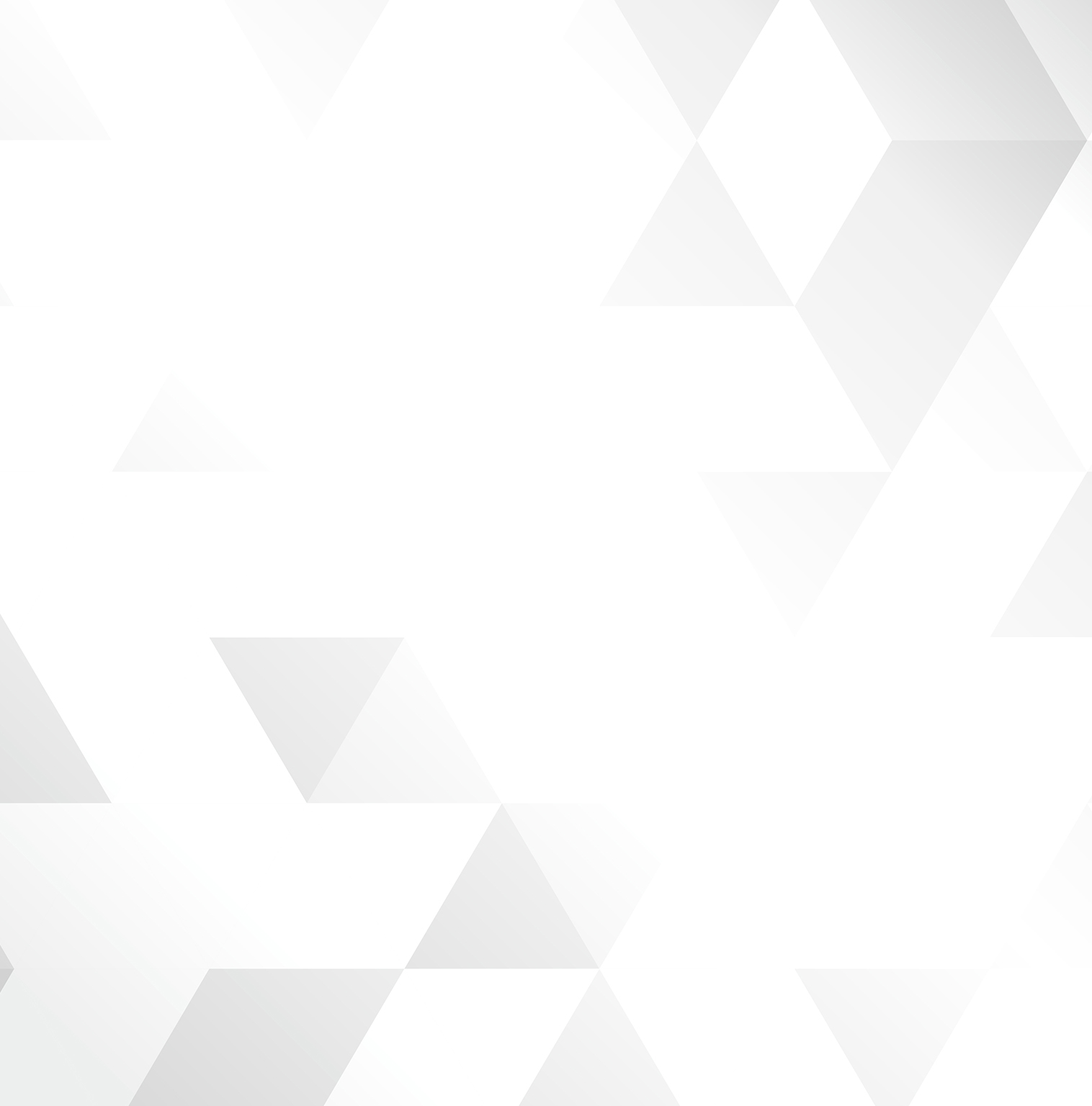 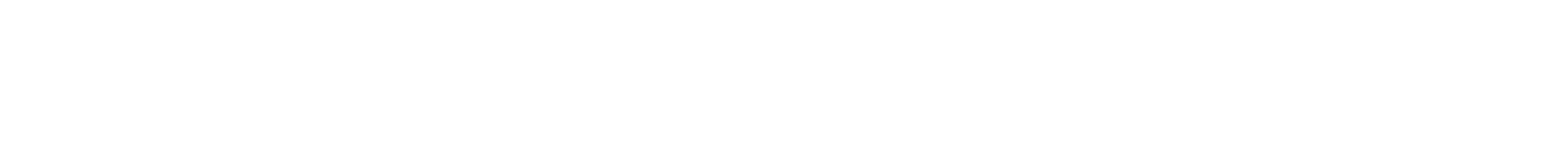 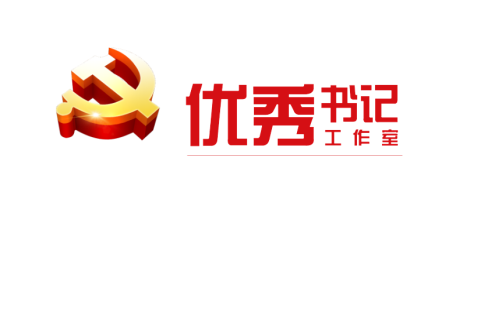 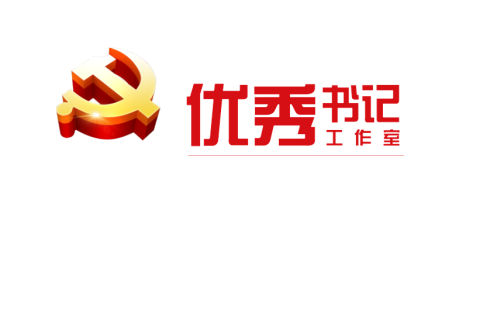 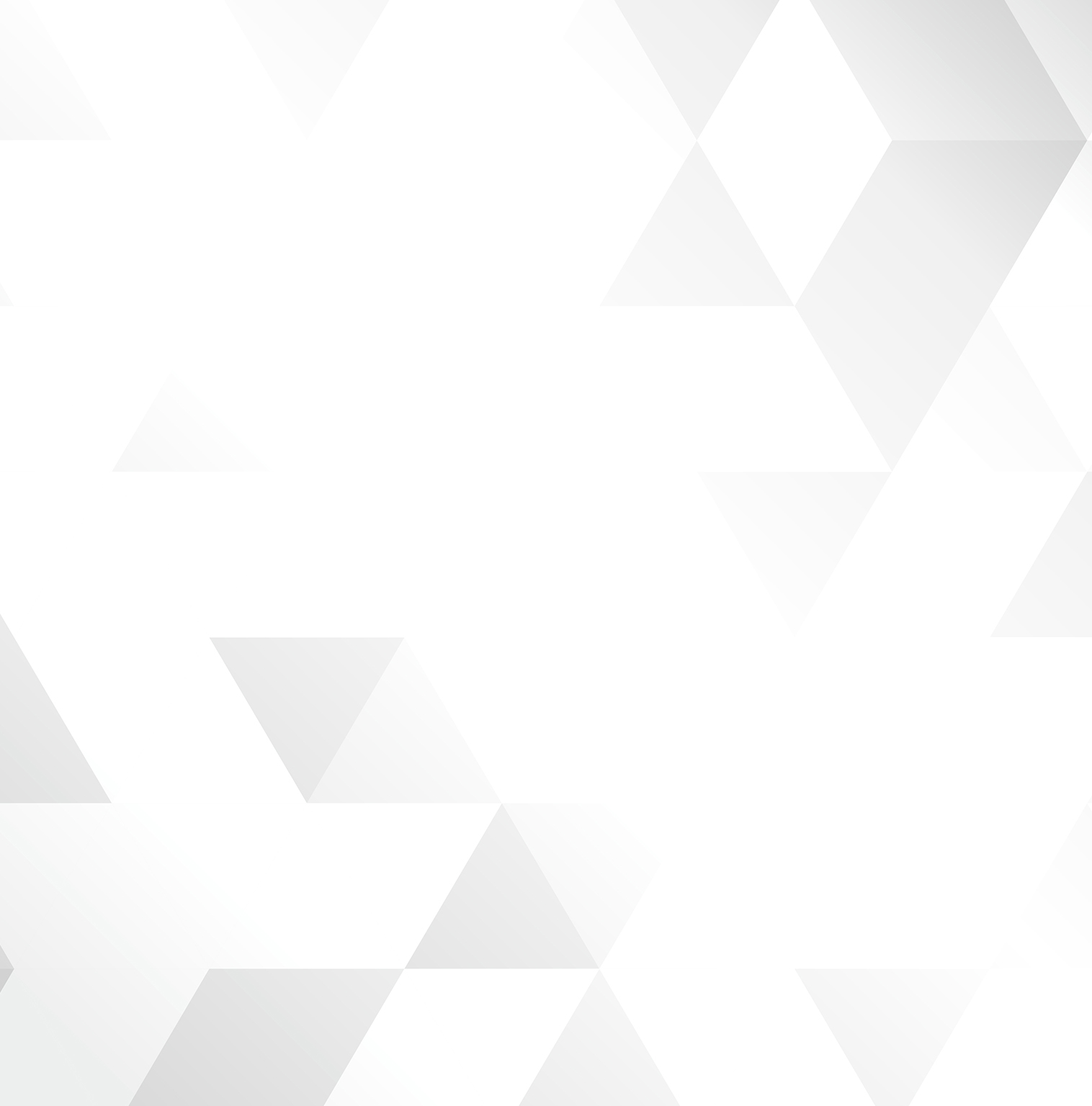 2
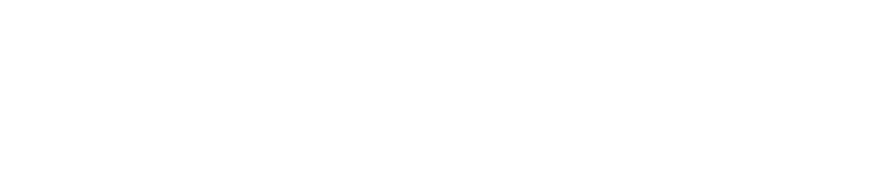 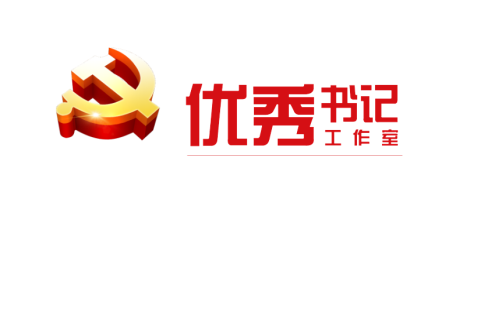 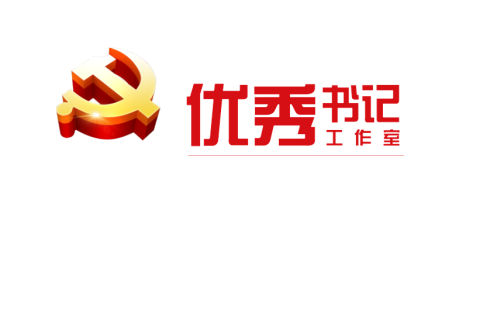 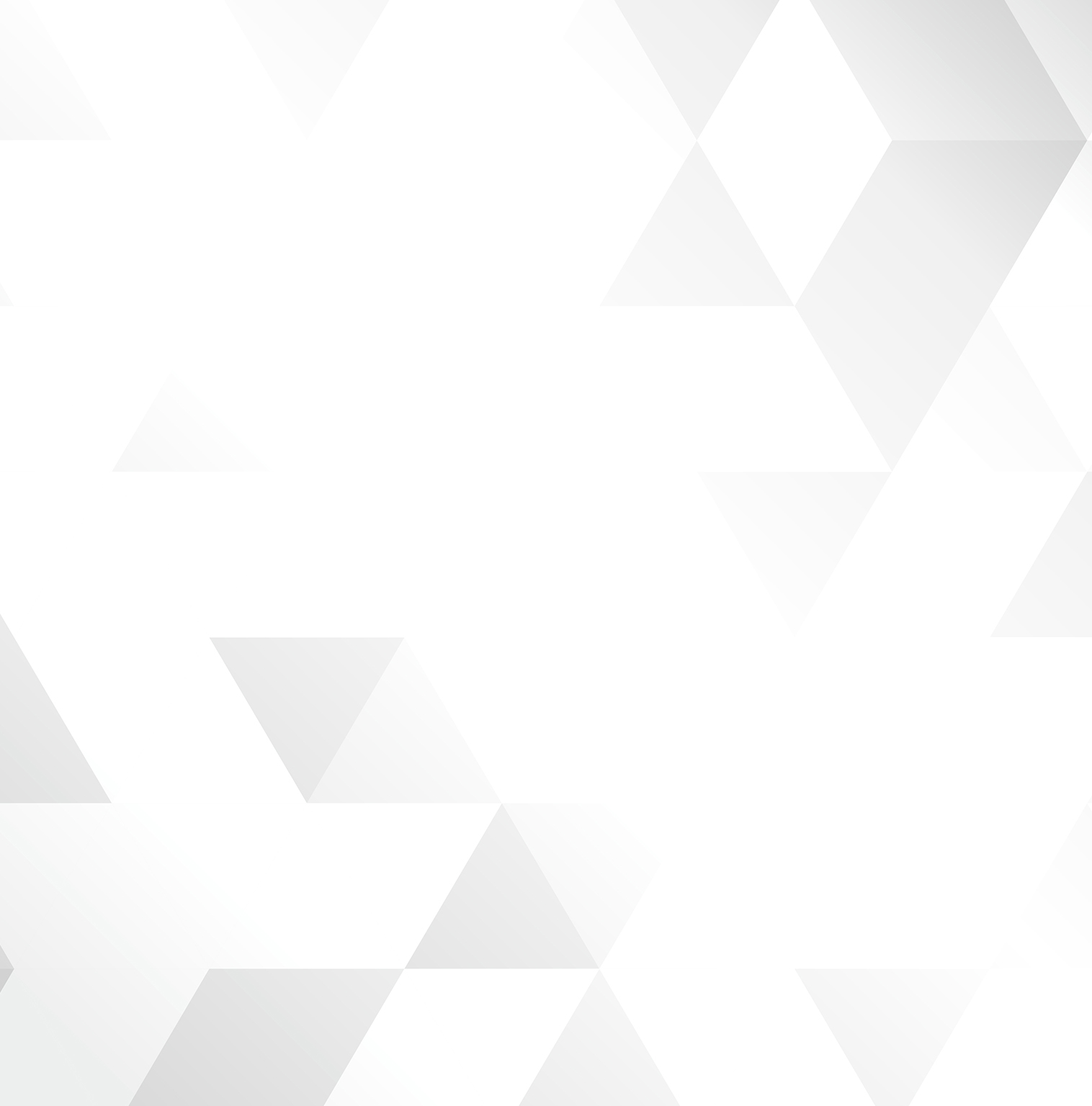 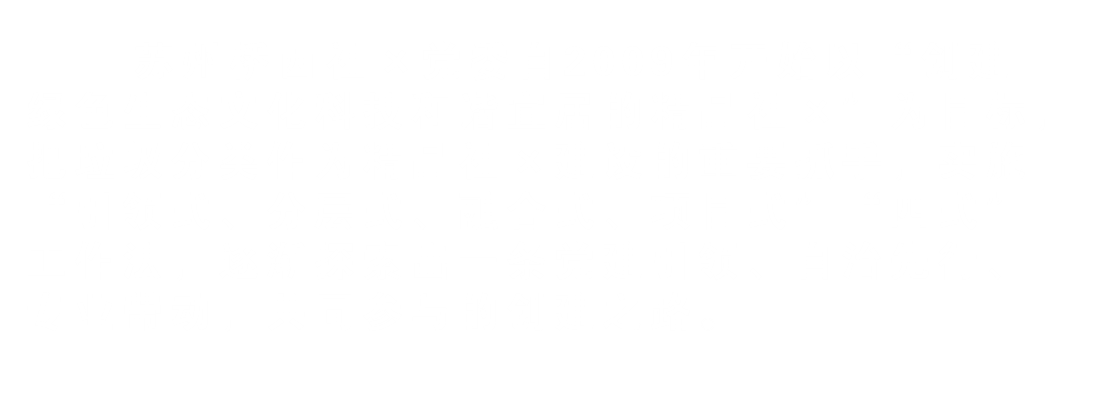 站位
发力
“项目式”创新
“融合式”宣传
“引领式”站位
“分层式”发力
宣传
以点带面稳推进
实现社区绿色生态微循环
凝聚广泛共识
多管齐下转观念
创新
抓住关键少数
众志成城求长效
完善组织建设
加强顶层谋划
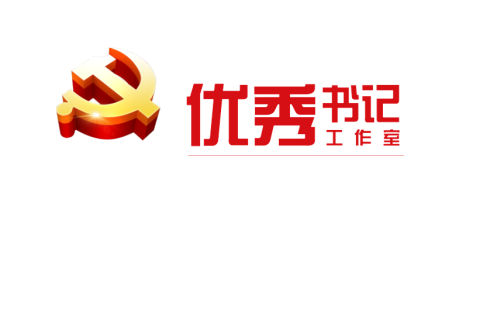 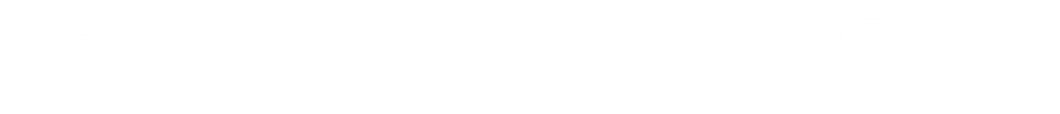 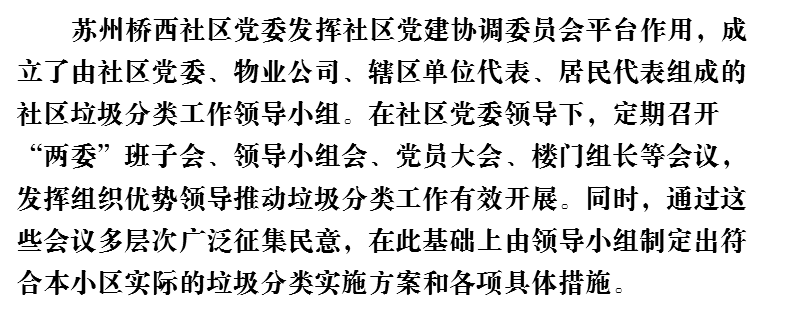 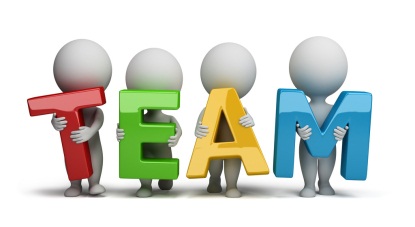 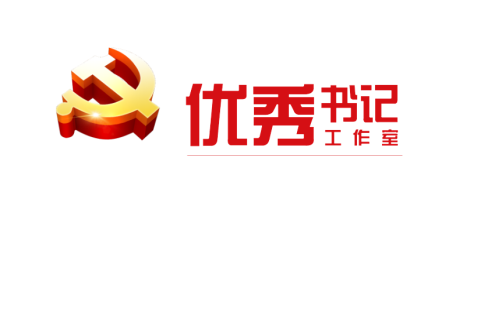 2010.11.19
垃圾分类领导小组会
2009.12.26社区居民代表会
2011.1.8楼门长动员会
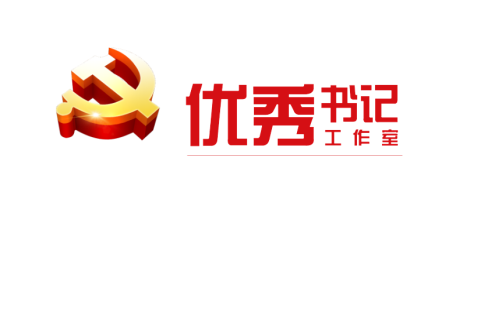 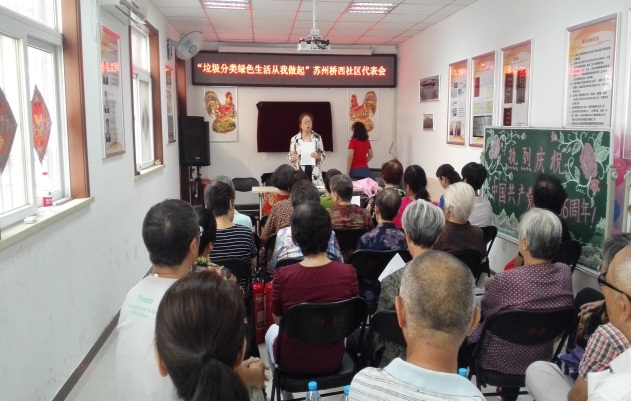 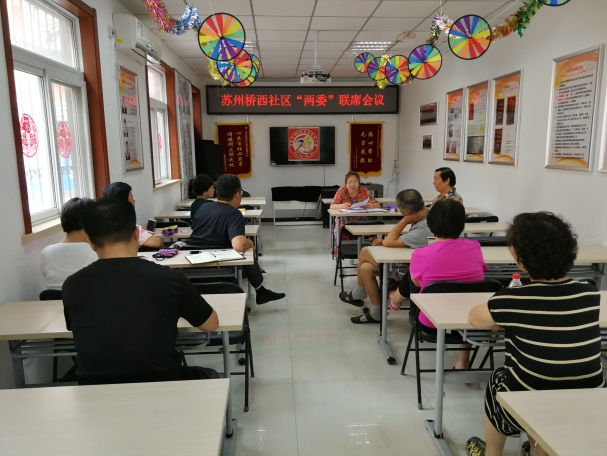 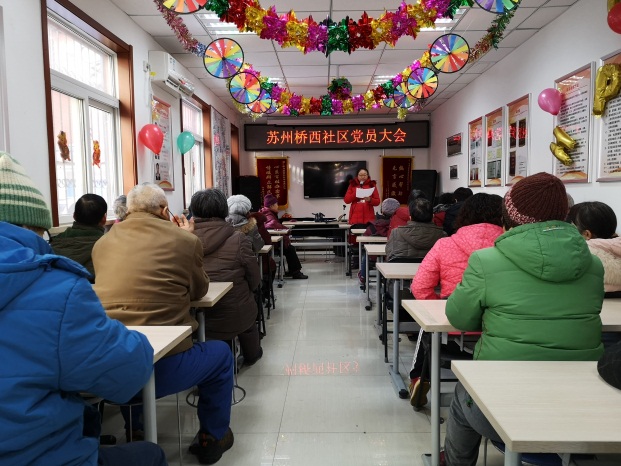 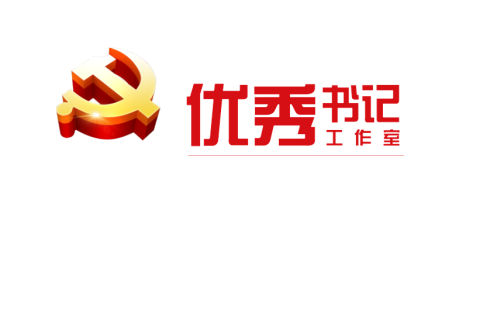 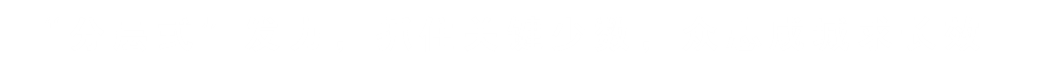 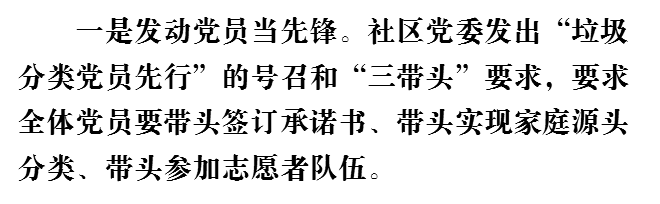 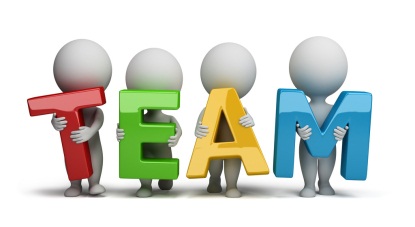 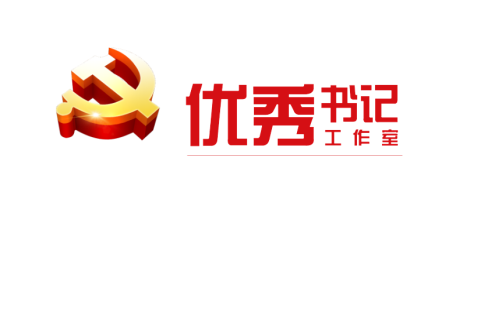 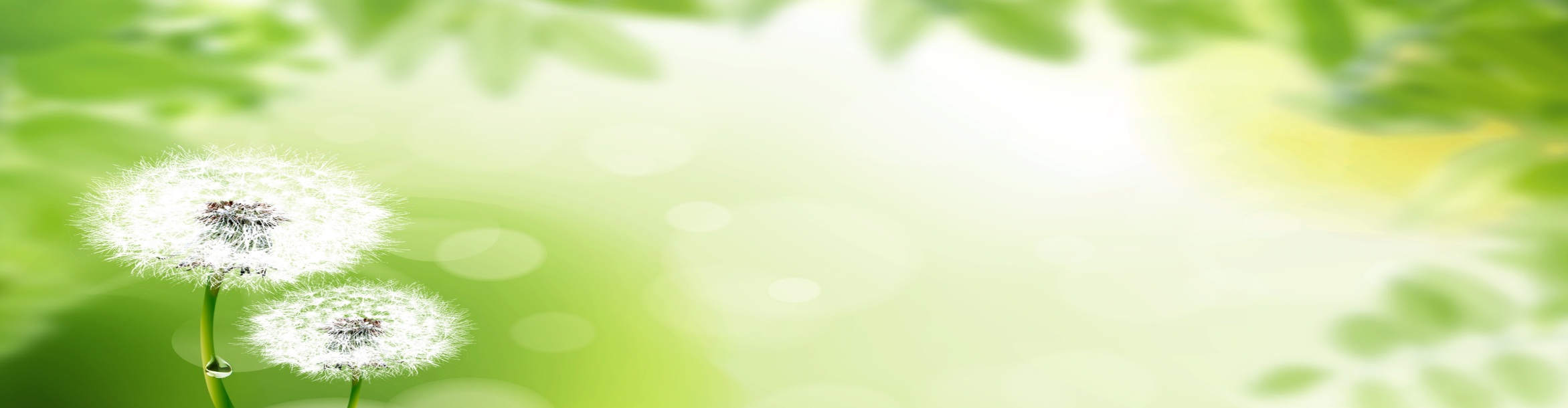 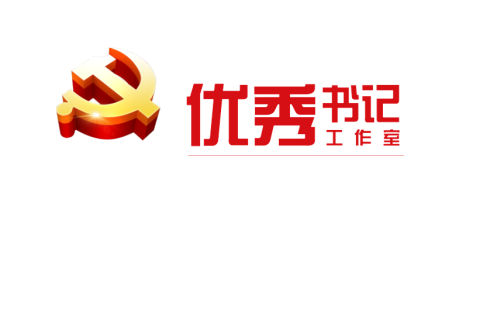 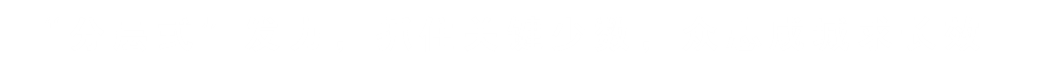 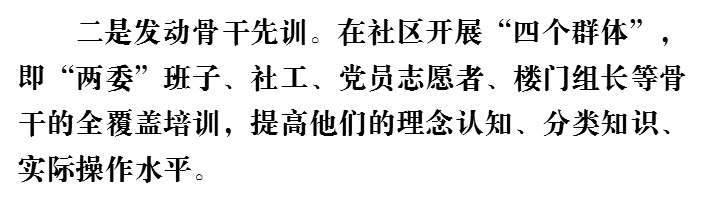 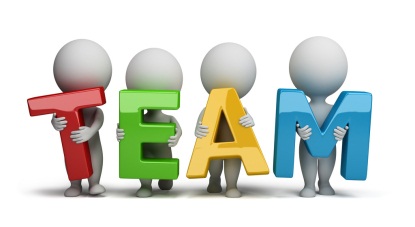 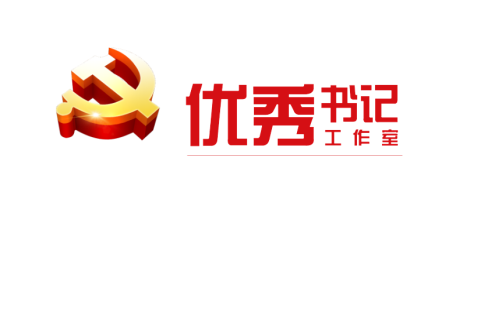 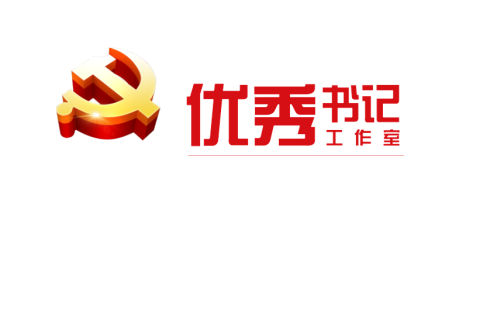 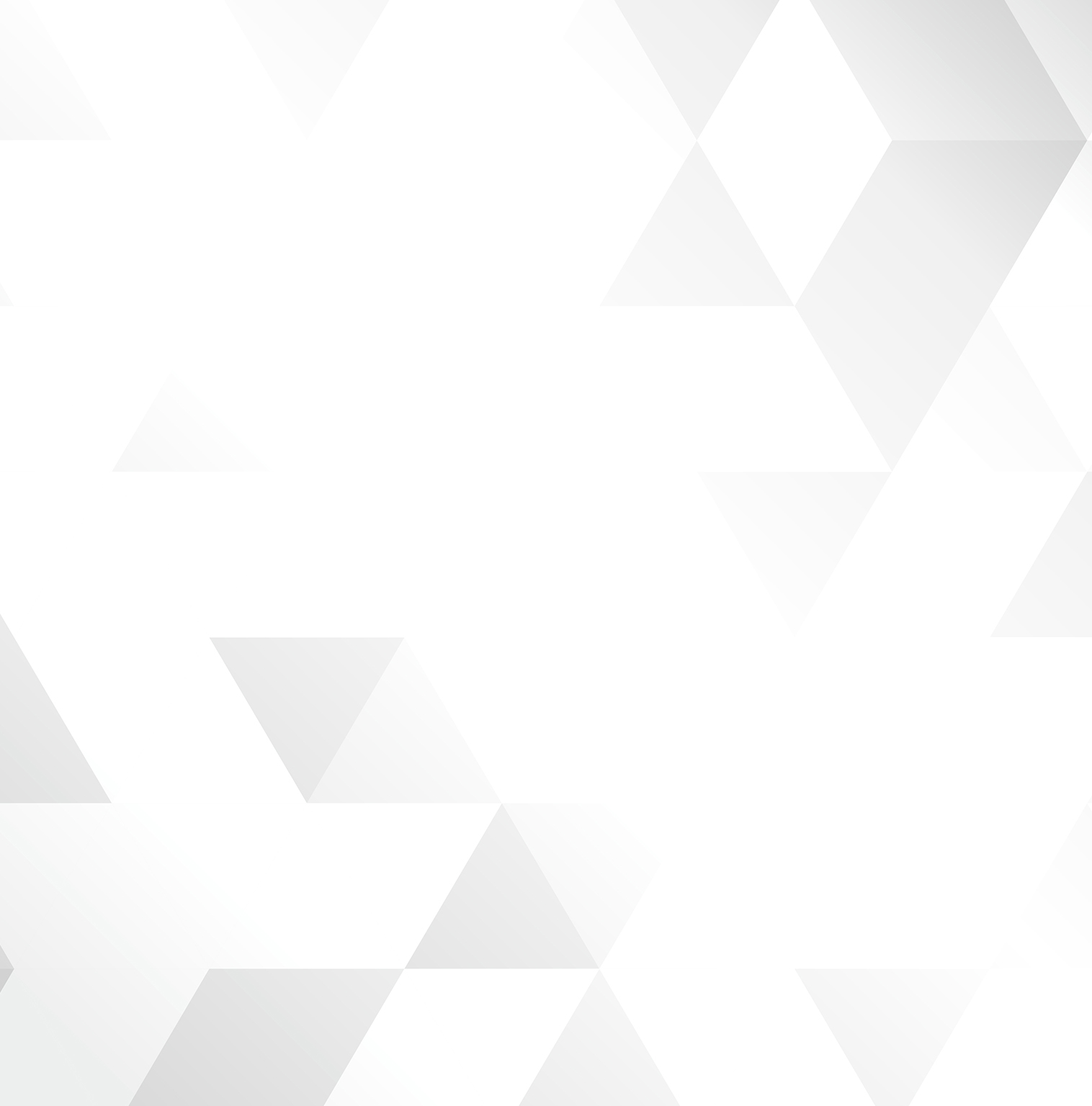 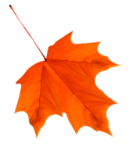 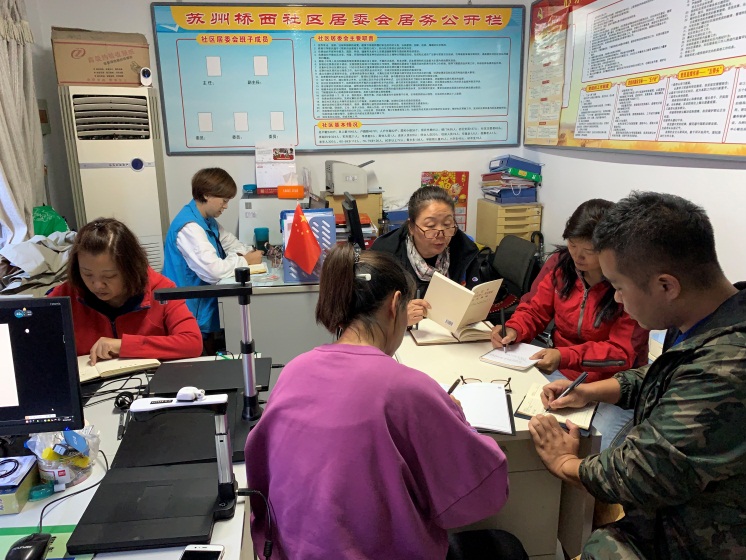 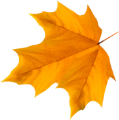 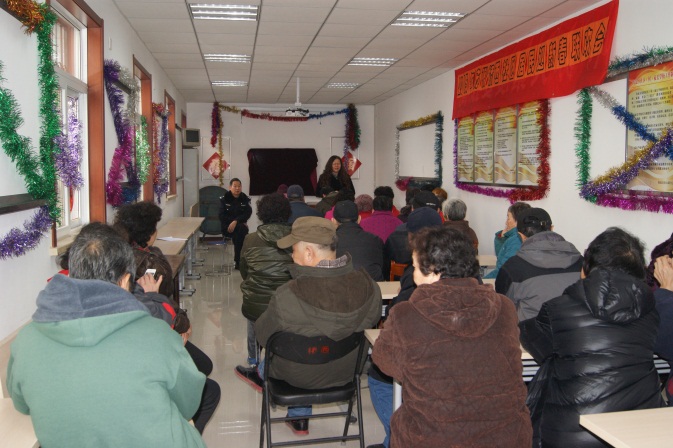 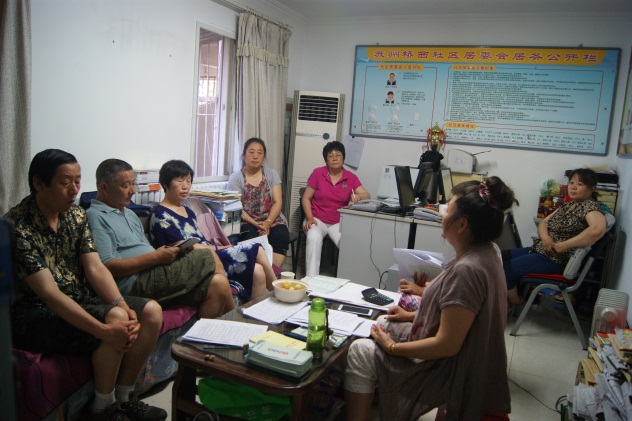 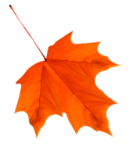 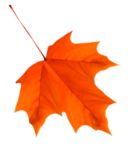 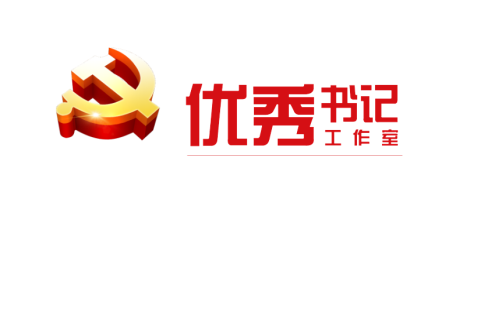 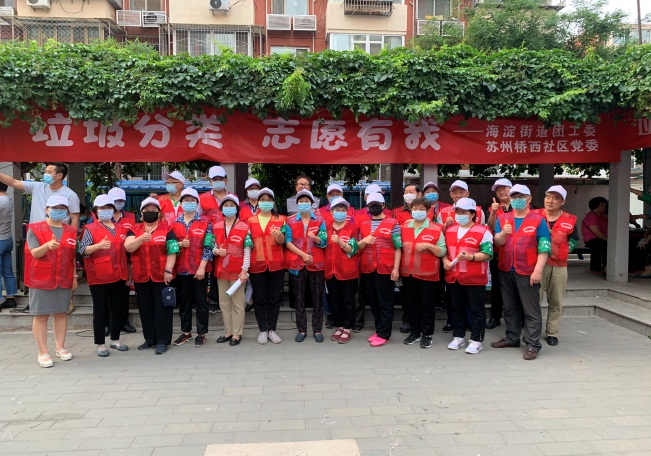 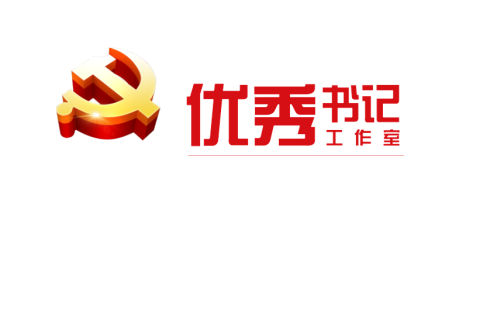 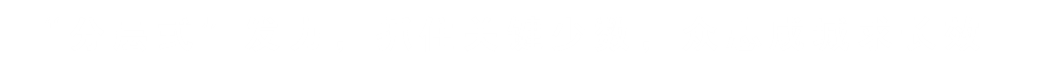 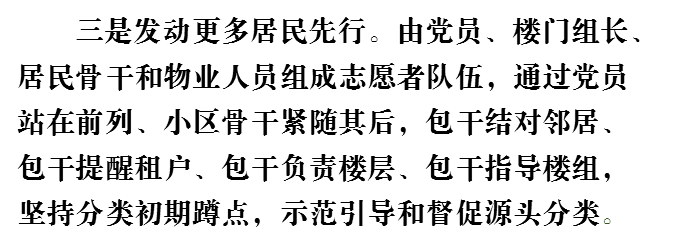 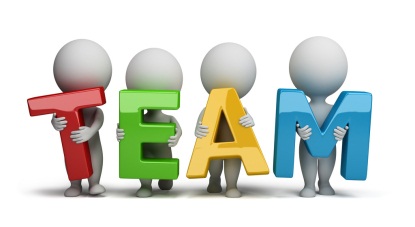 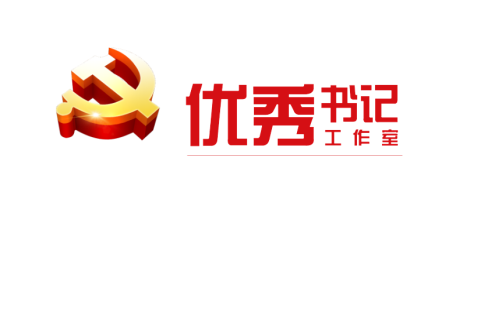 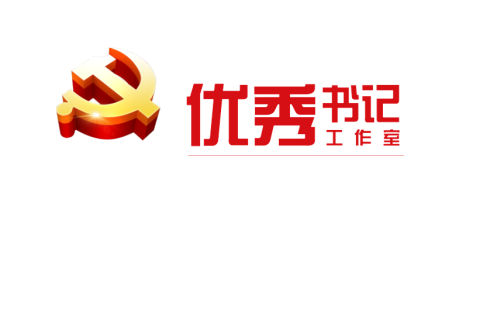 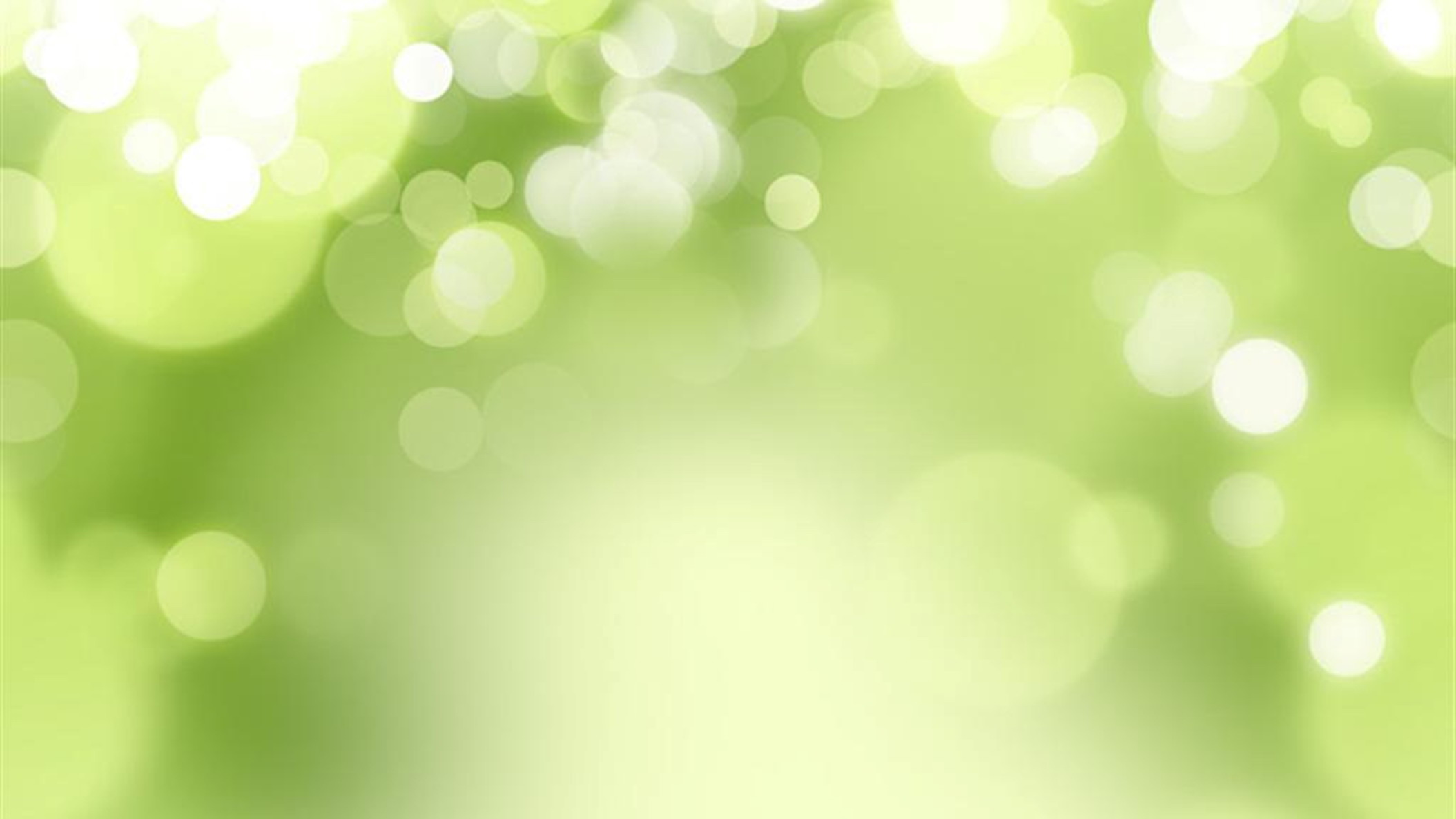 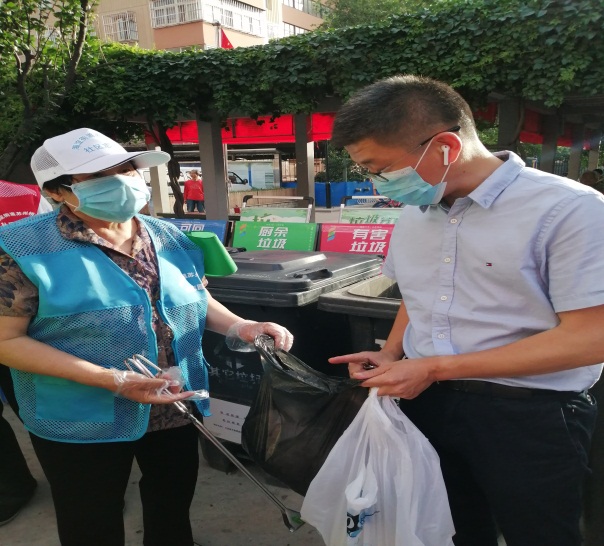 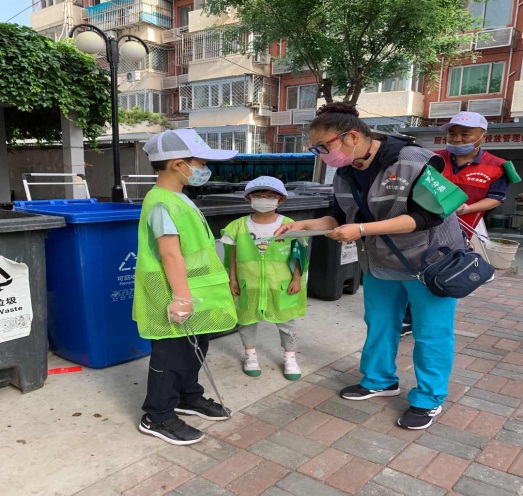 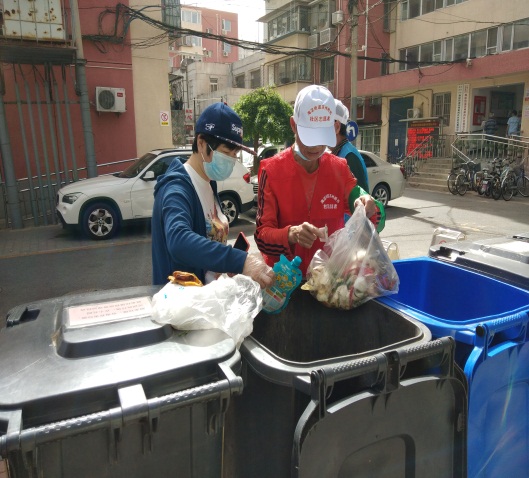 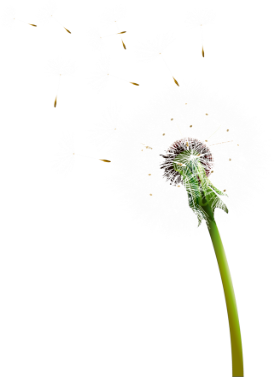 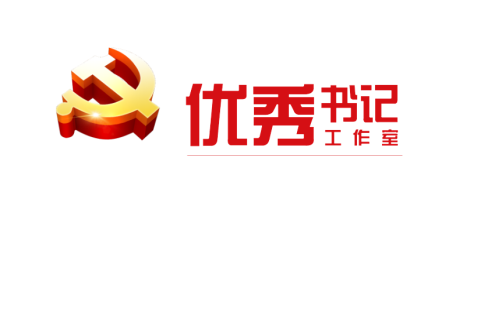 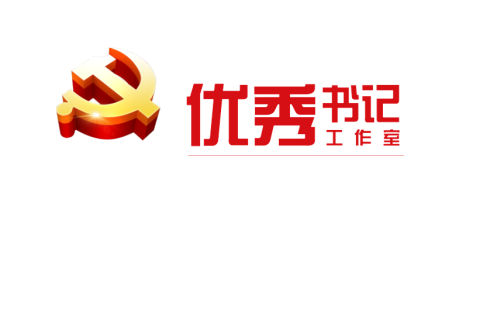 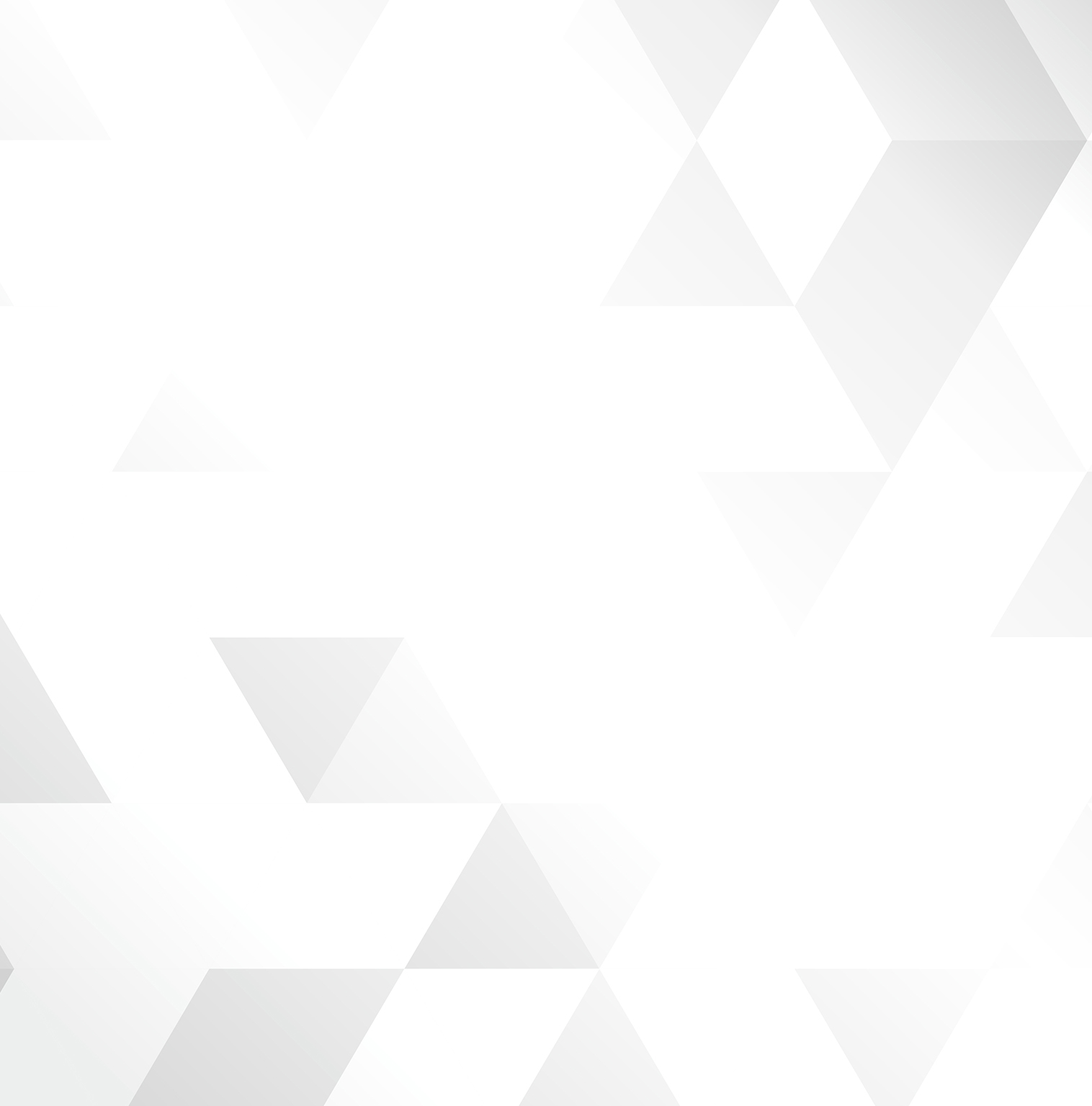 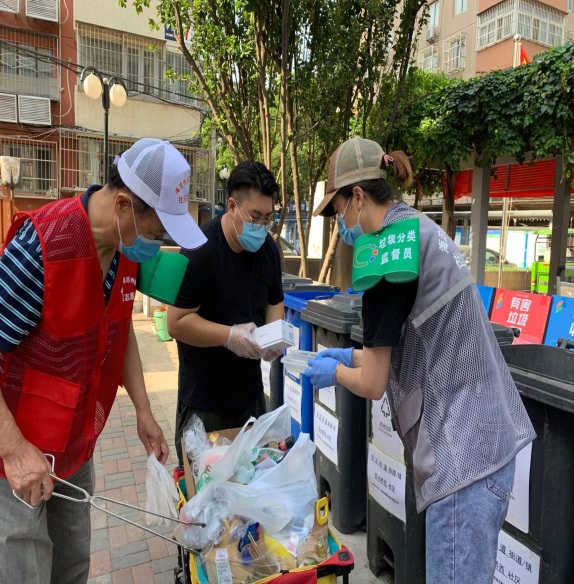 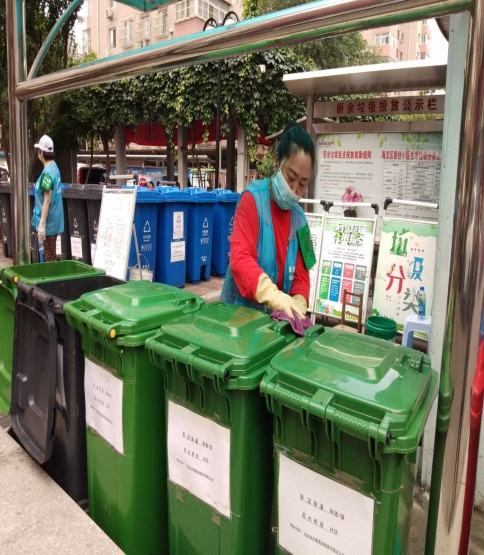 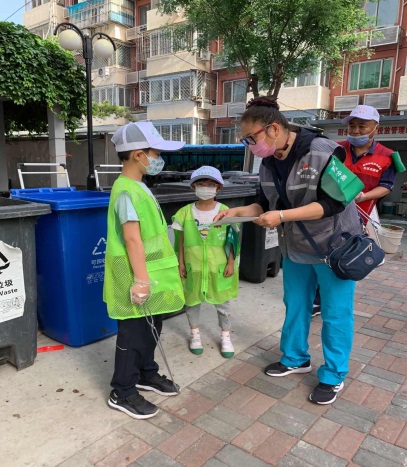 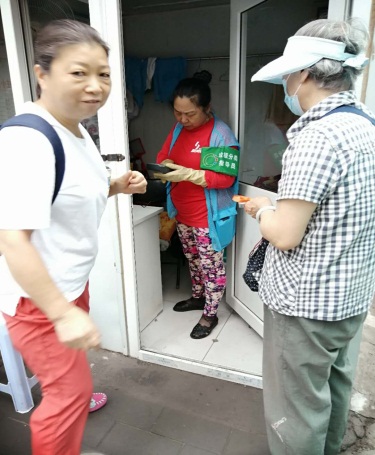 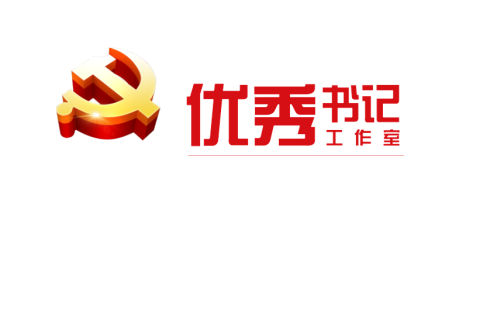 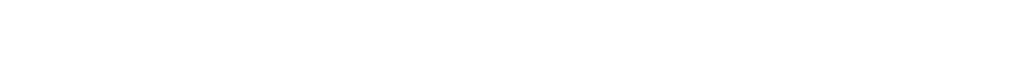 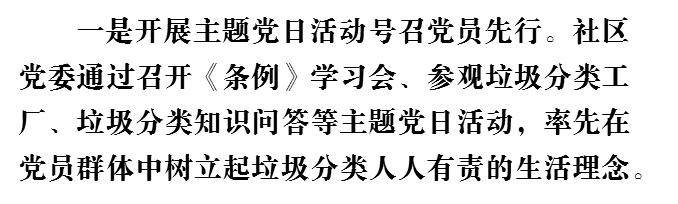 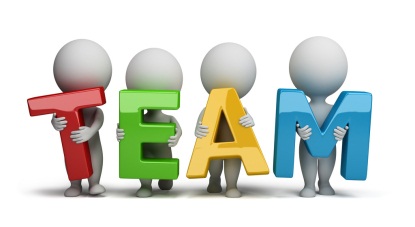 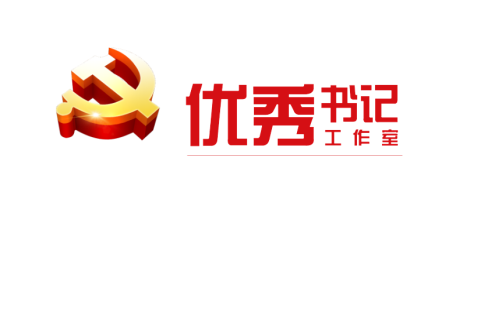 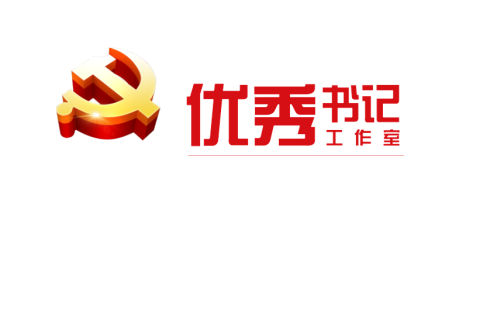 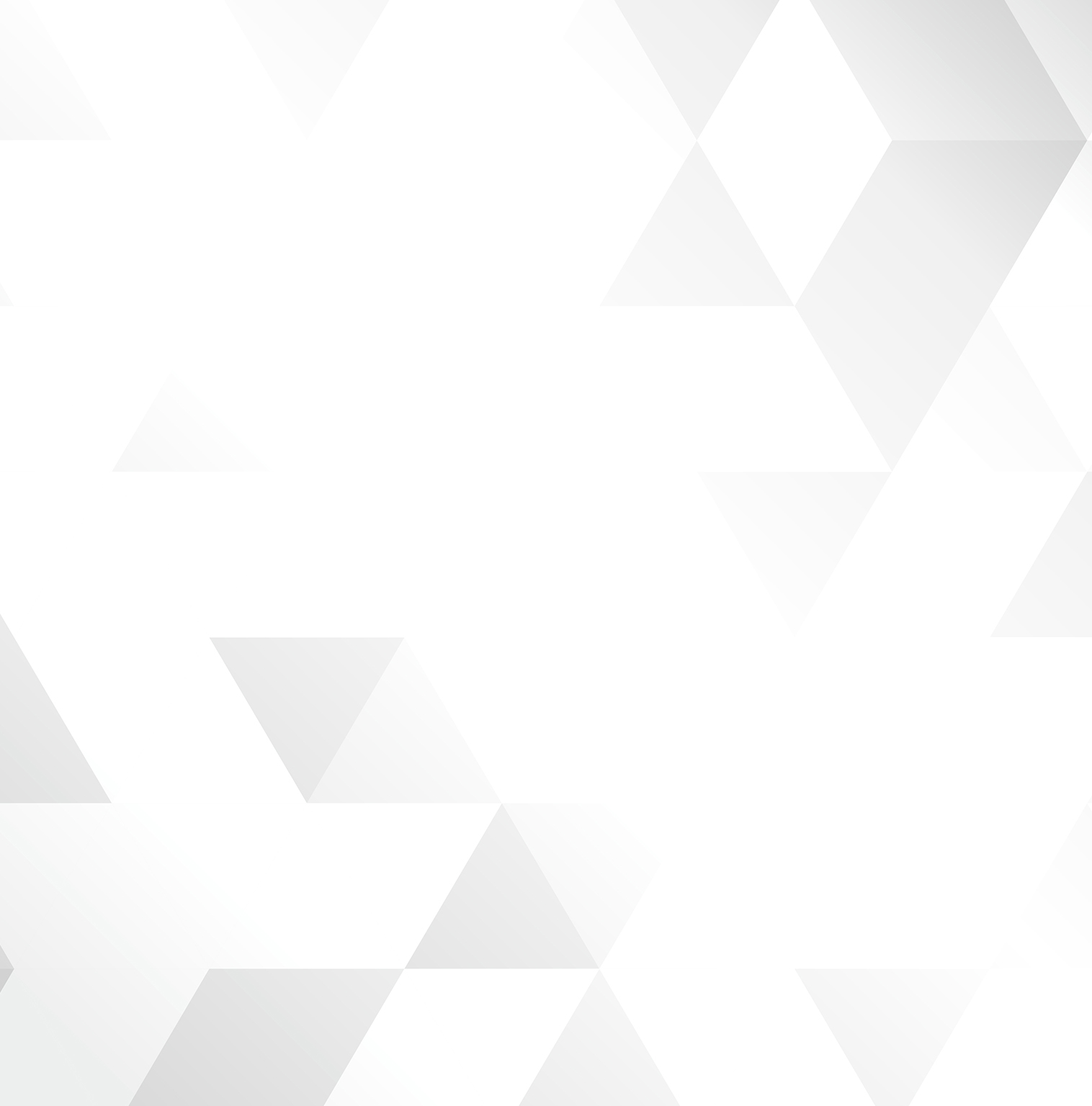 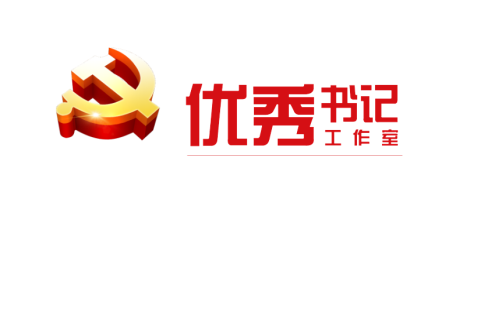 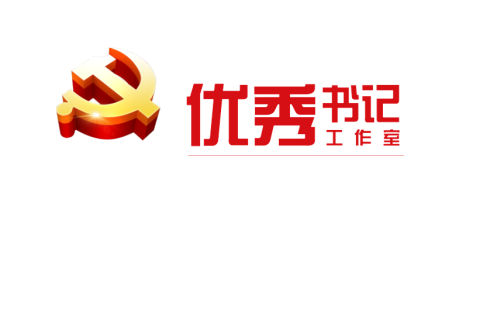 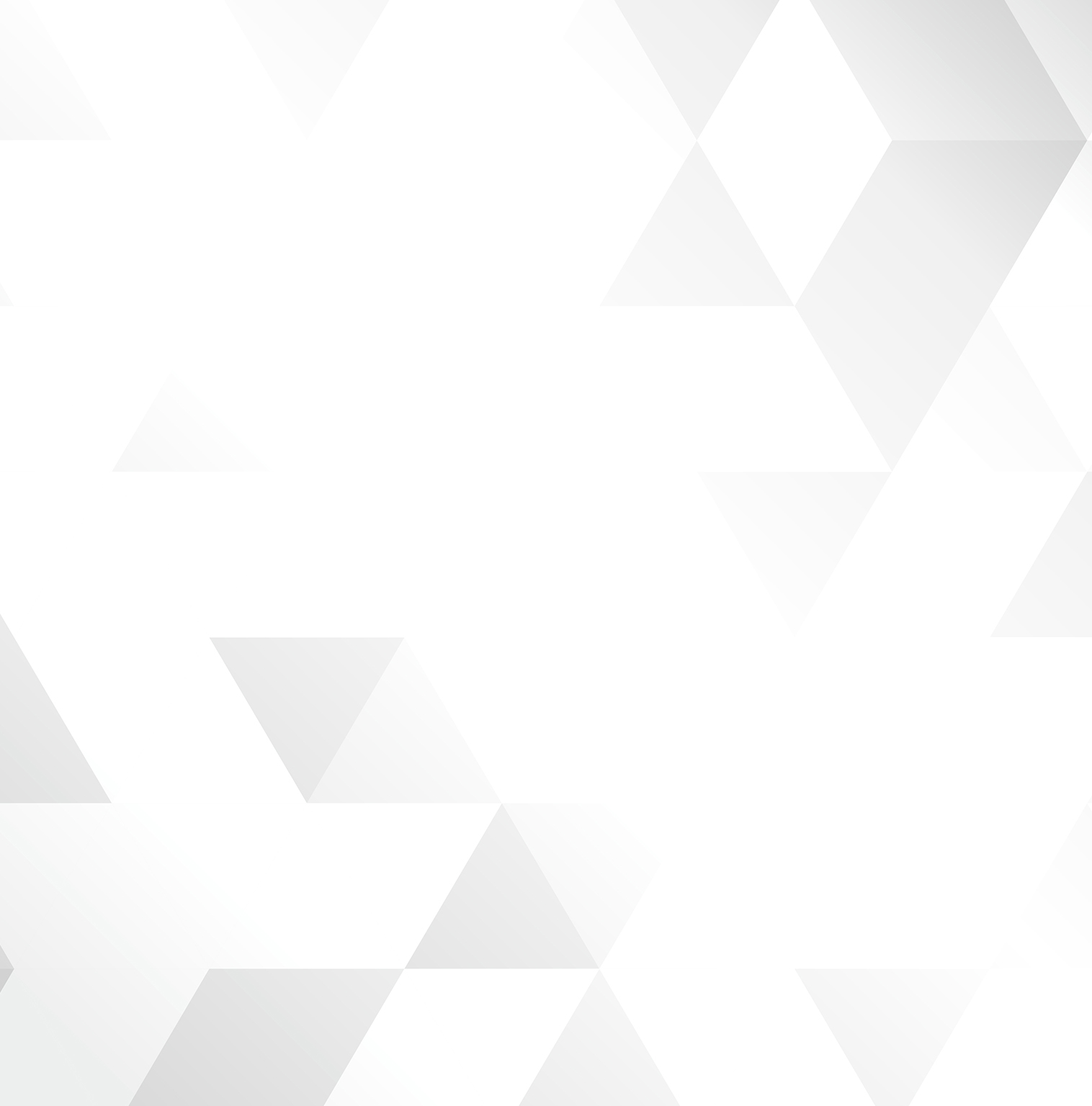 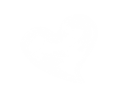 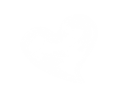 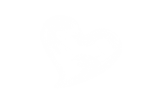 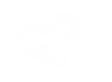 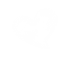 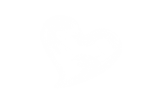 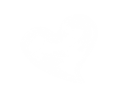 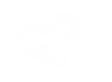 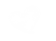 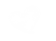 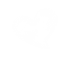 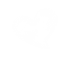 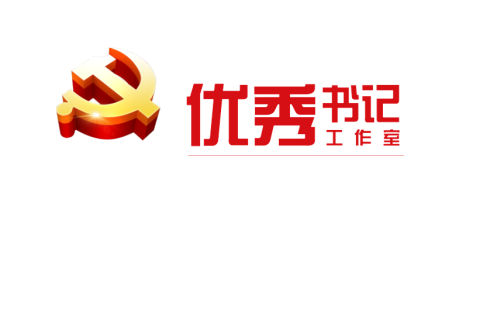 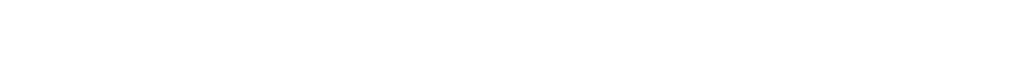 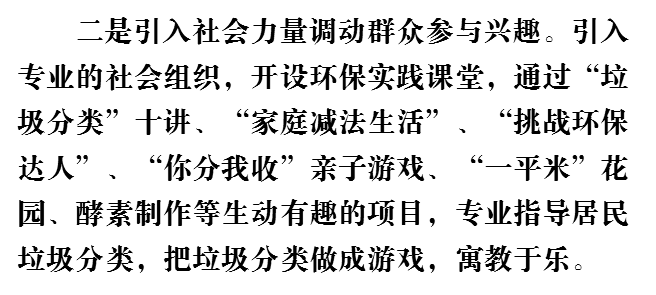 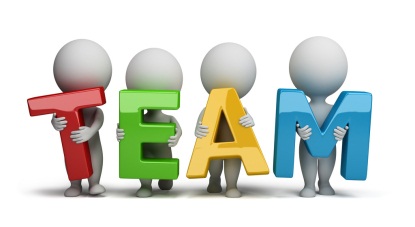 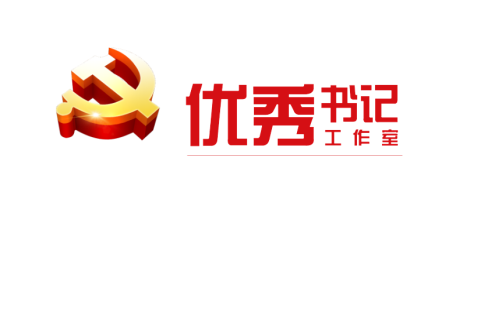 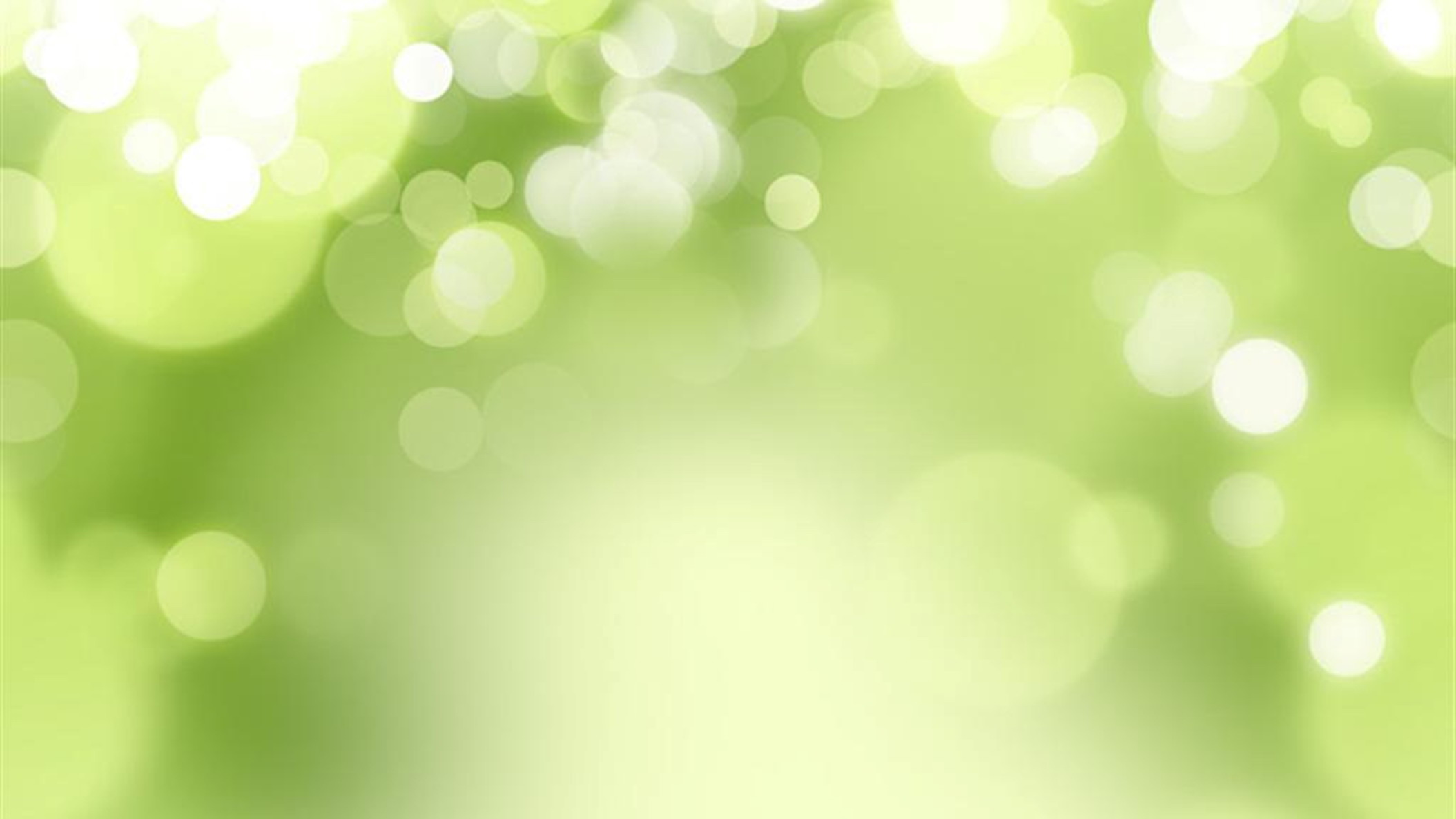 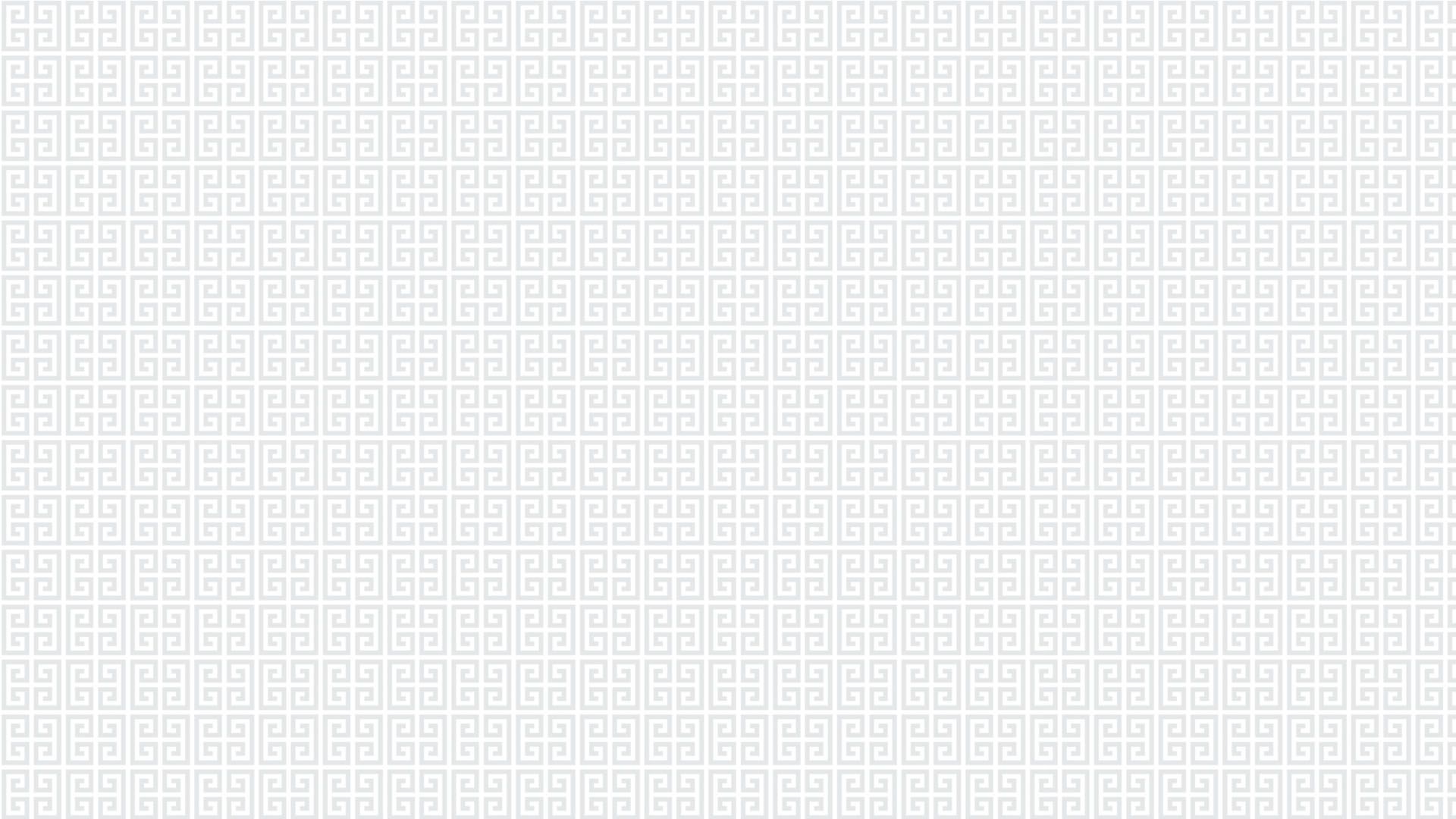 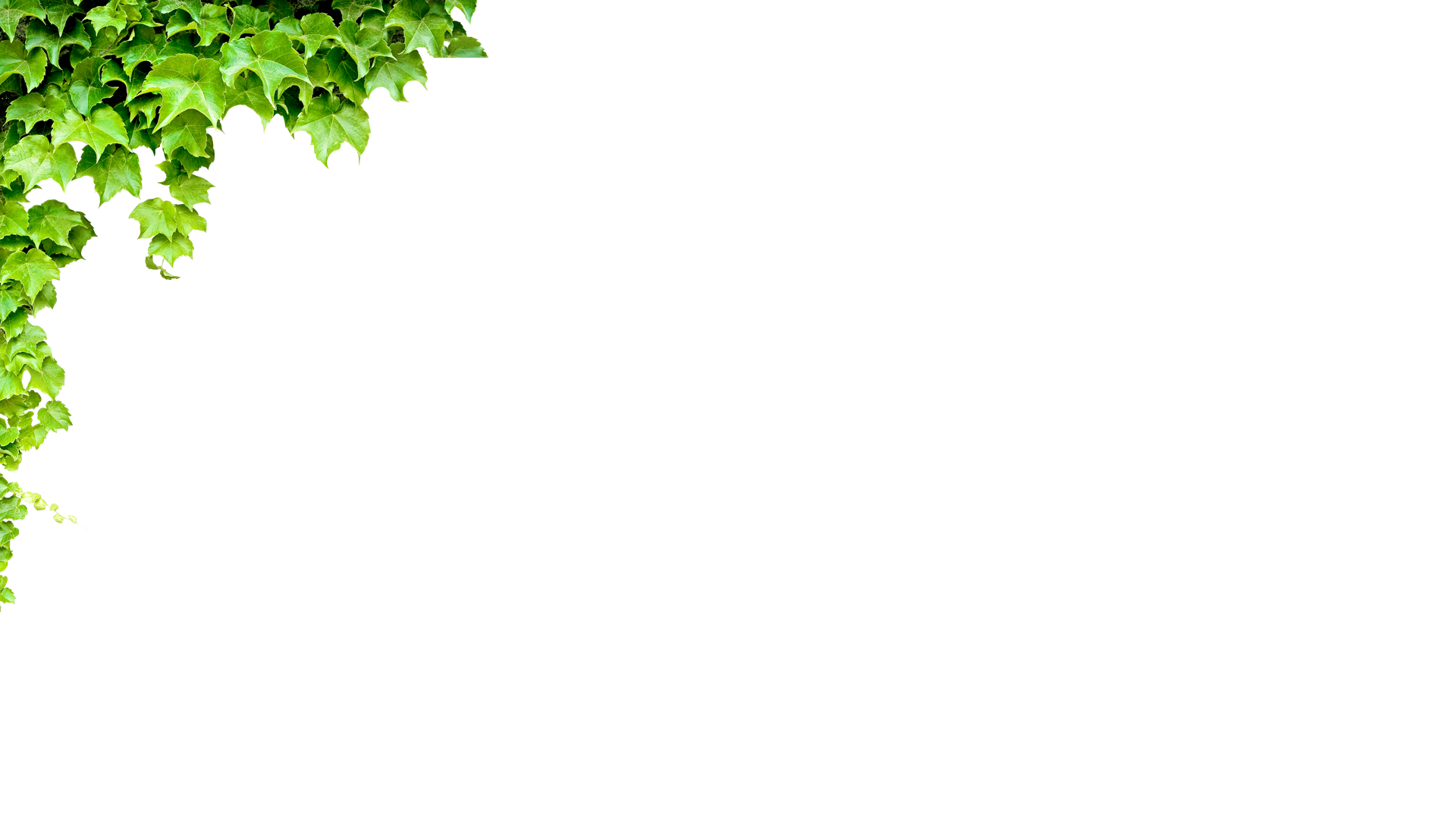 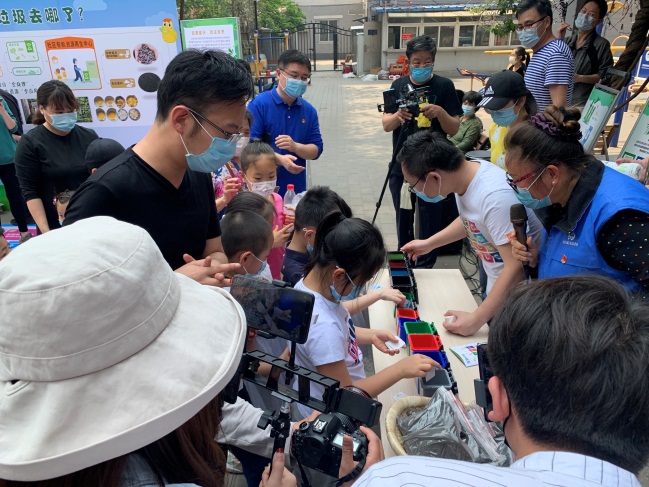 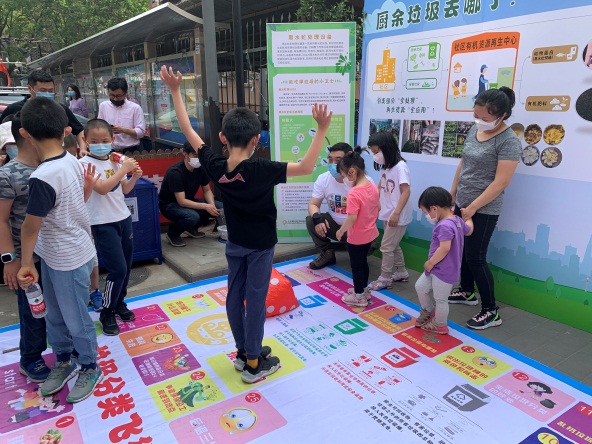 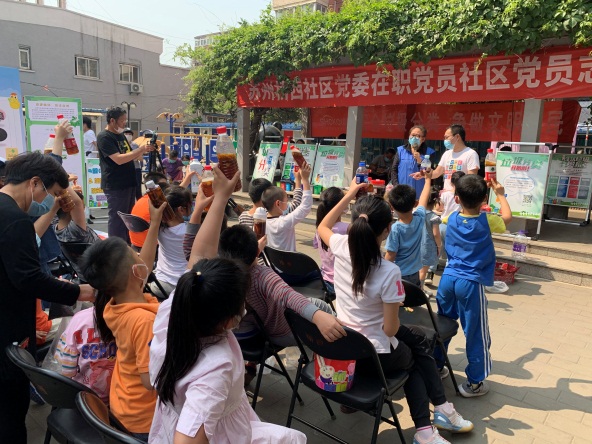 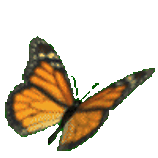 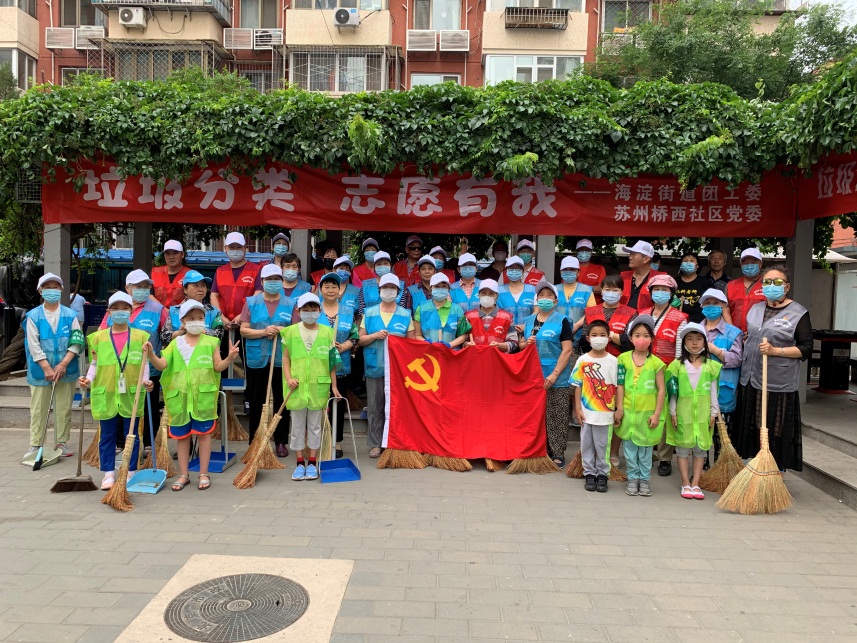 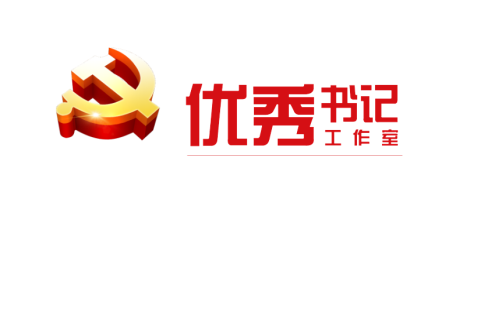 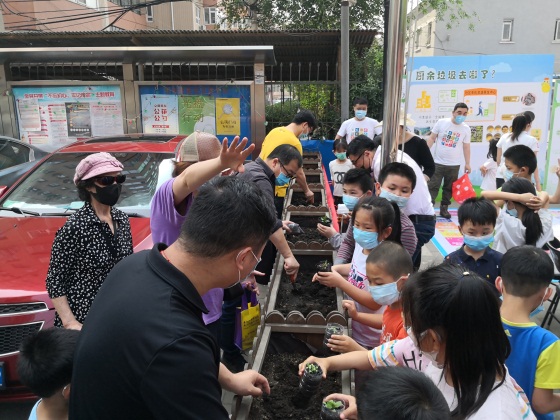 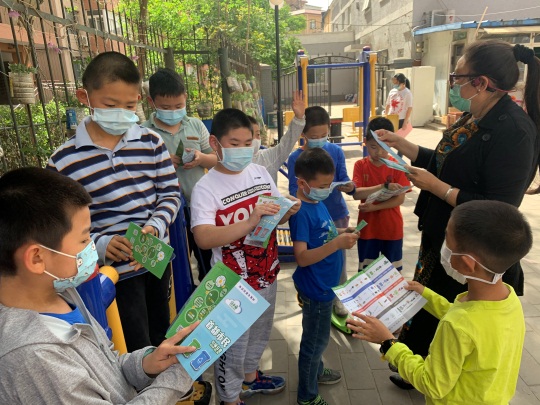 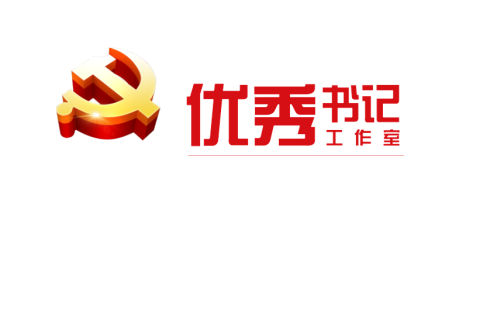 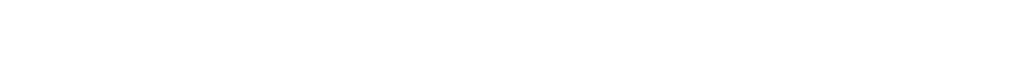 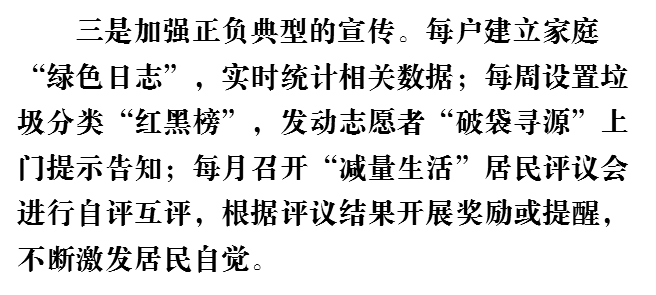 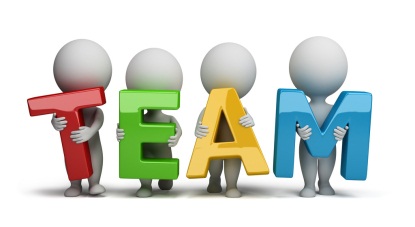 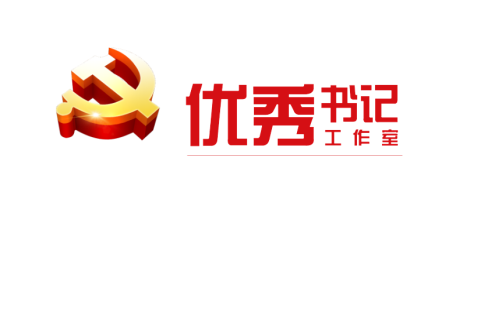 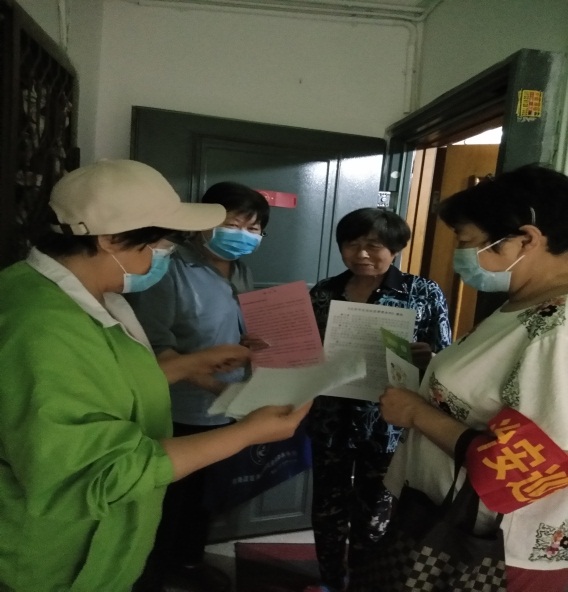 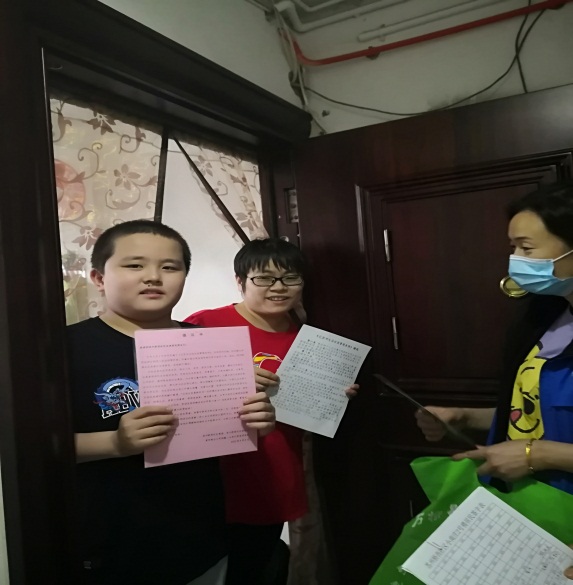 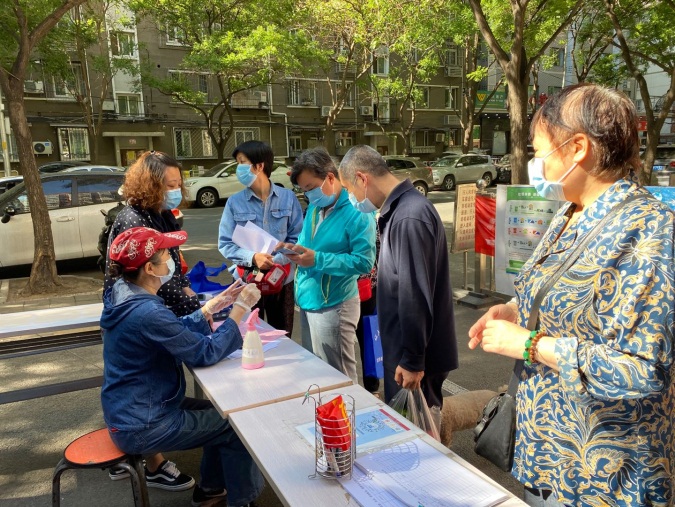 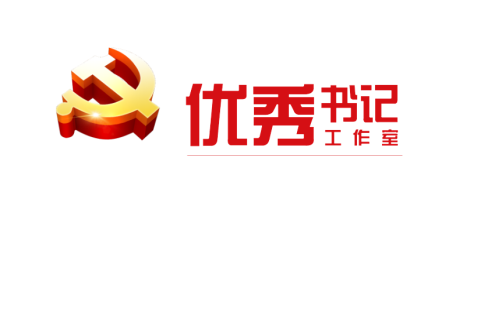 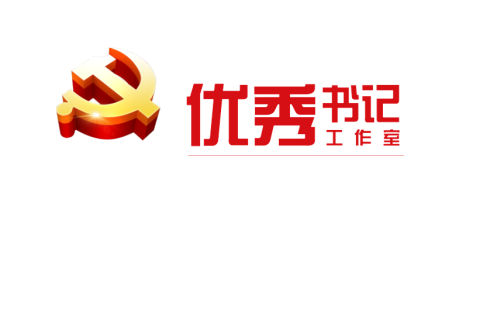 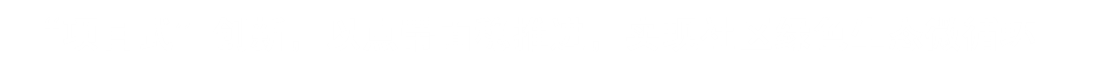 共享生活
党员公益行动
美丽家园建设
“垃圾分类+”项目
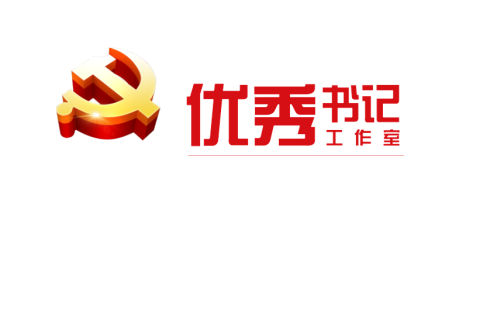 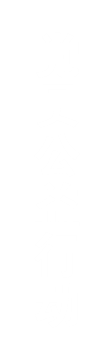 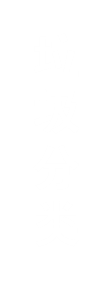 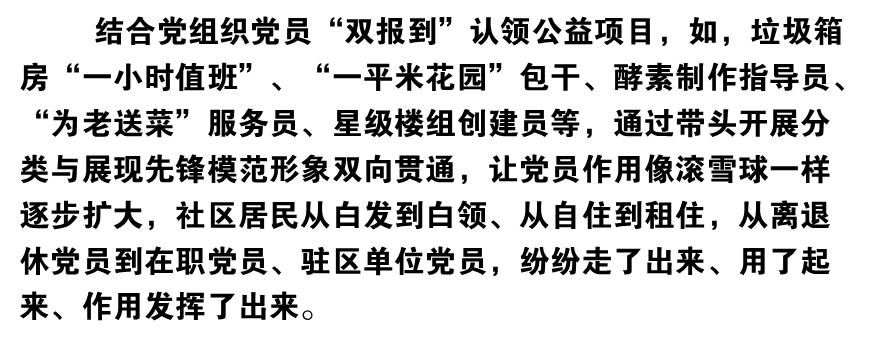 +
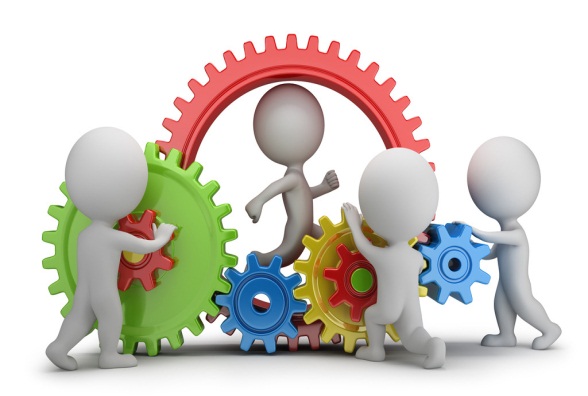 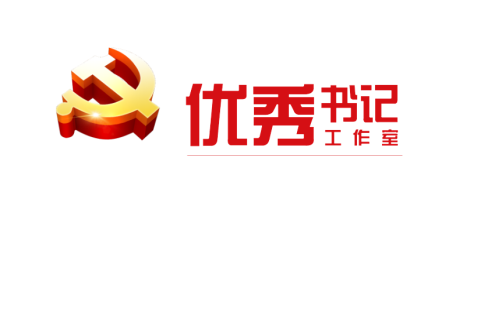 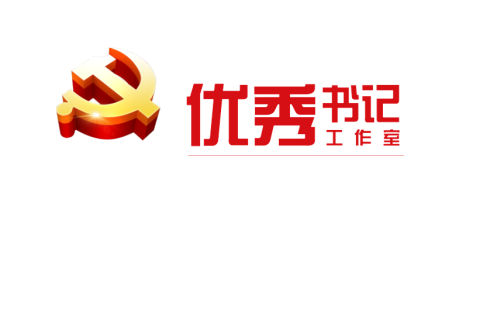 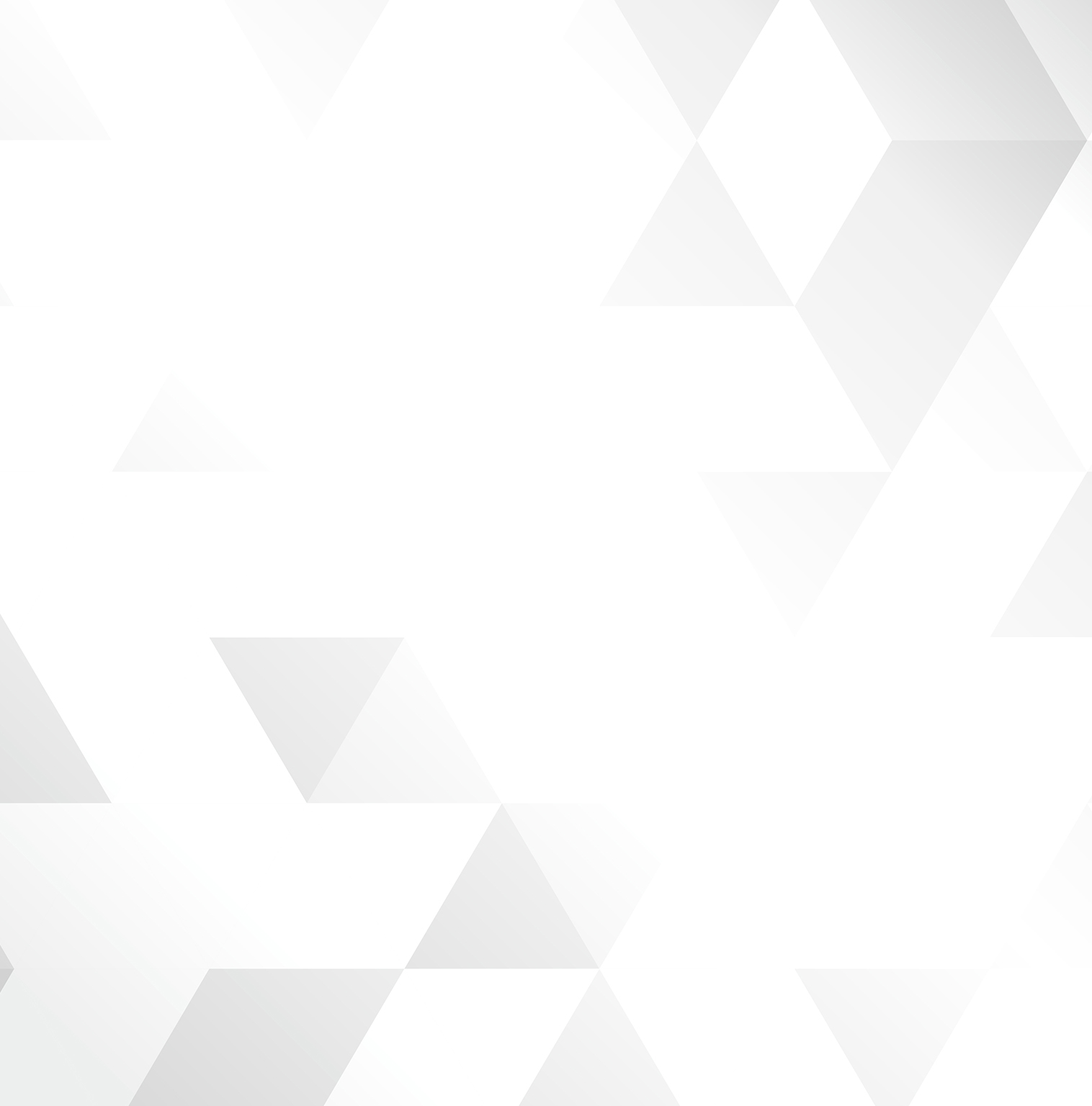 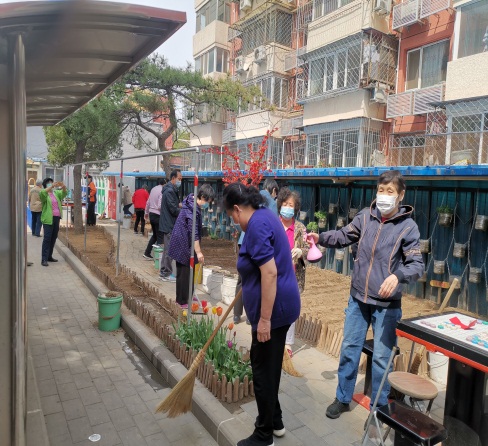 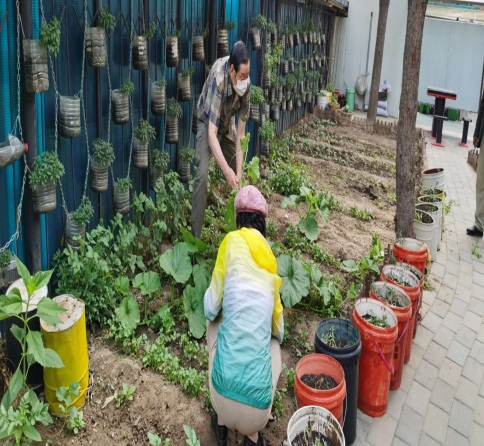 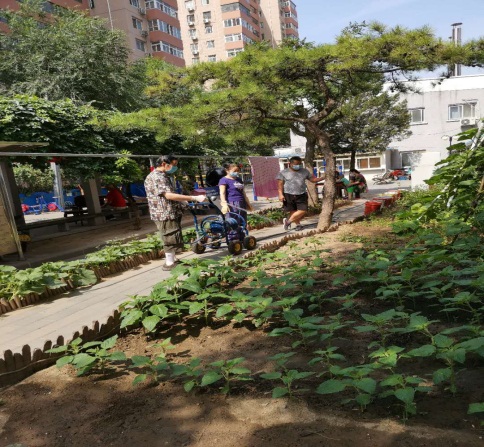 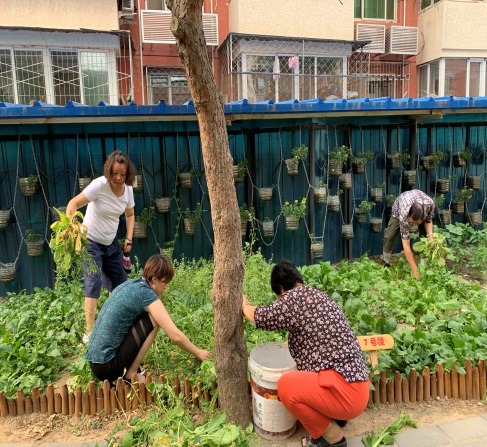 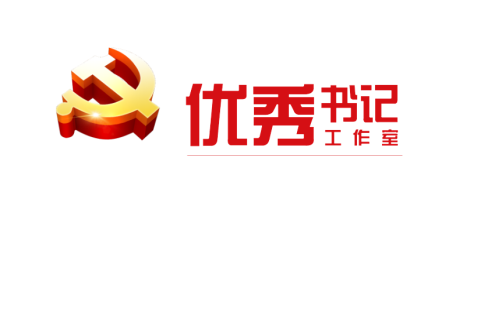 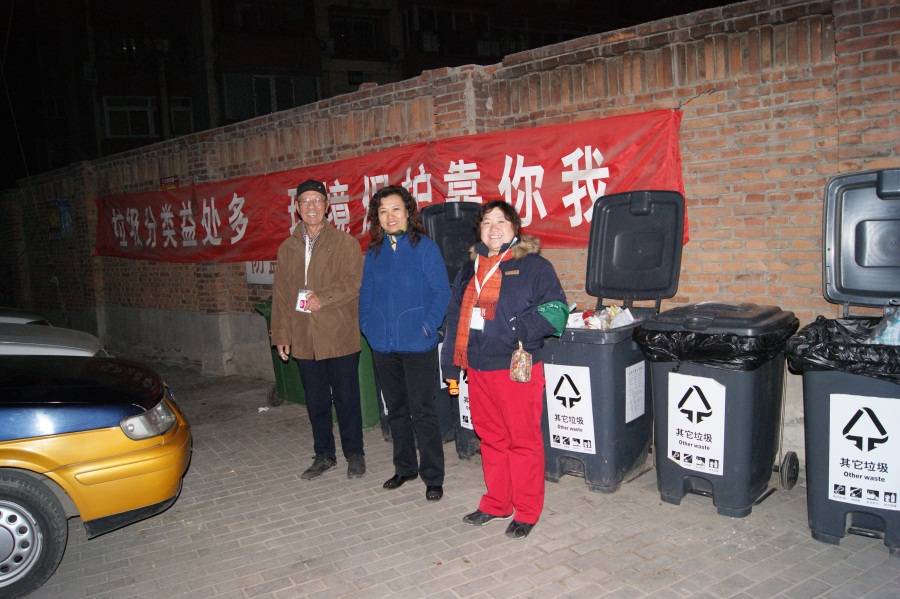 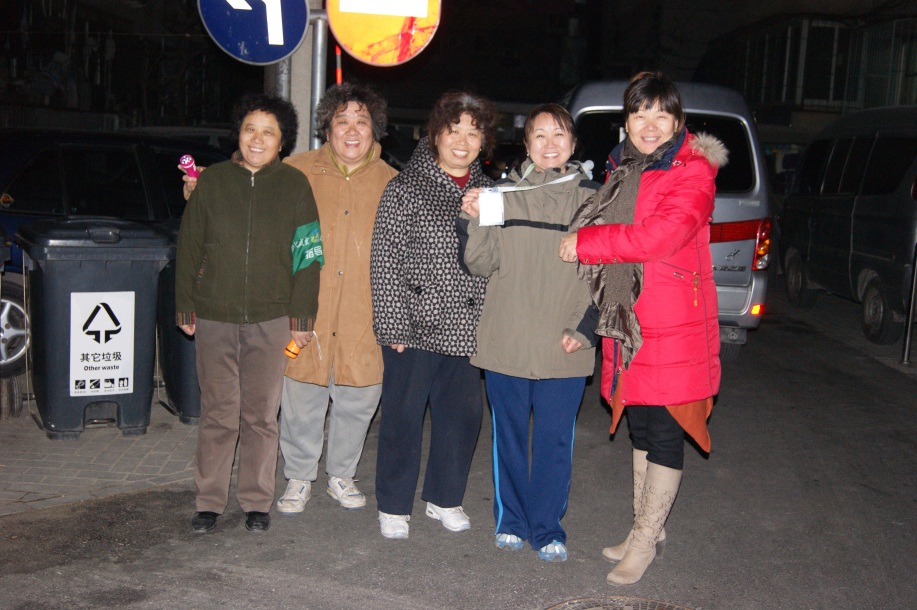 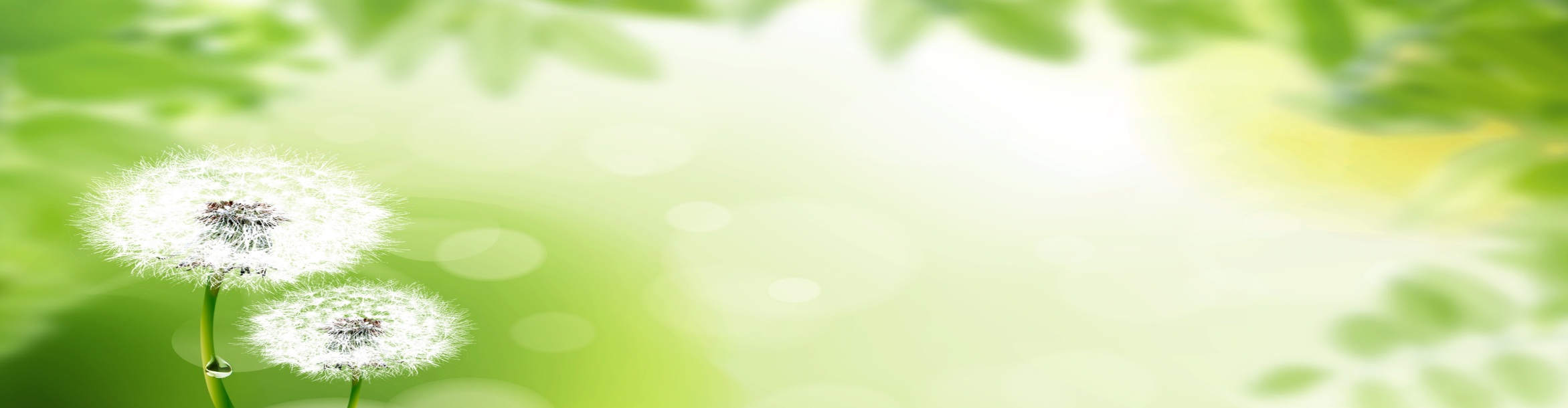 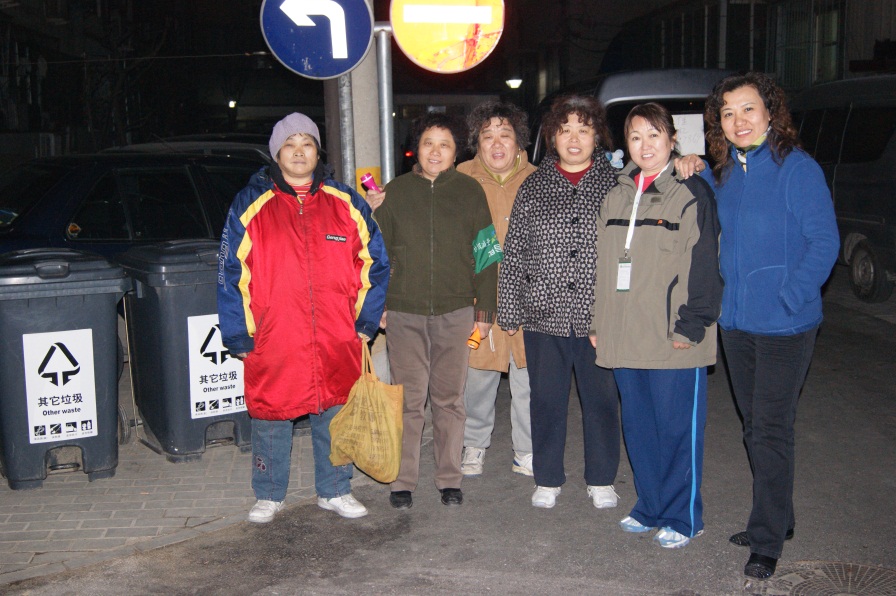 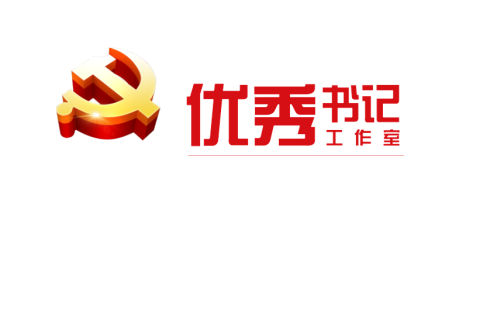 社区党委发出“创建共享家园”动员令，号召居民把家中闲置的物品捐出来，“你家的草，就是我家得宝”开展共享工具活动。居民们纷纷把家中闲置的梯子、轮椅、工具、用具等捐出，社区党委又用党组织服务群众经费购买了部分居民家中没有的工具，供给大家共享使用。
        通过共享生活用品，实现了另一种意义上的变废为宝，一个简单的共享行为轻松实现了小区内生活垃圾的减量，加深了了邻里间互助友爱的情谊。
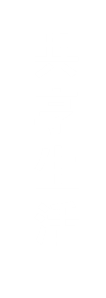 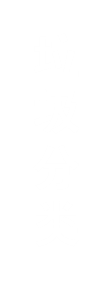 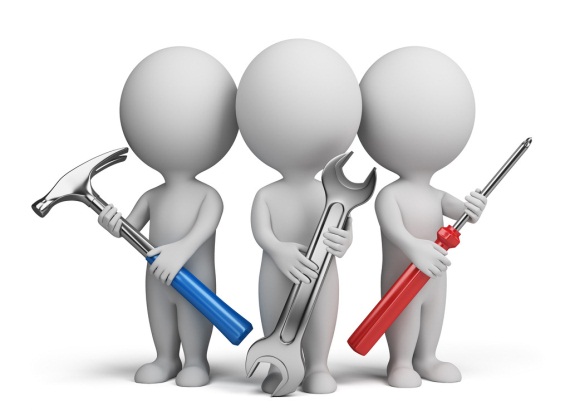 +
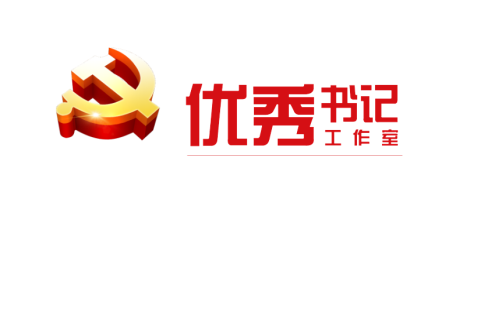 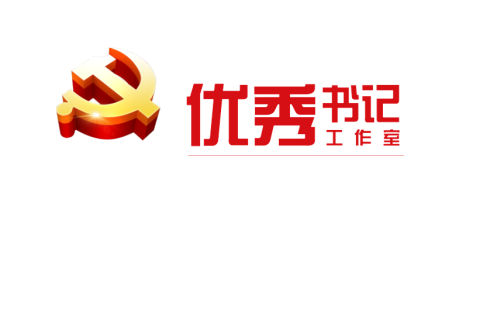 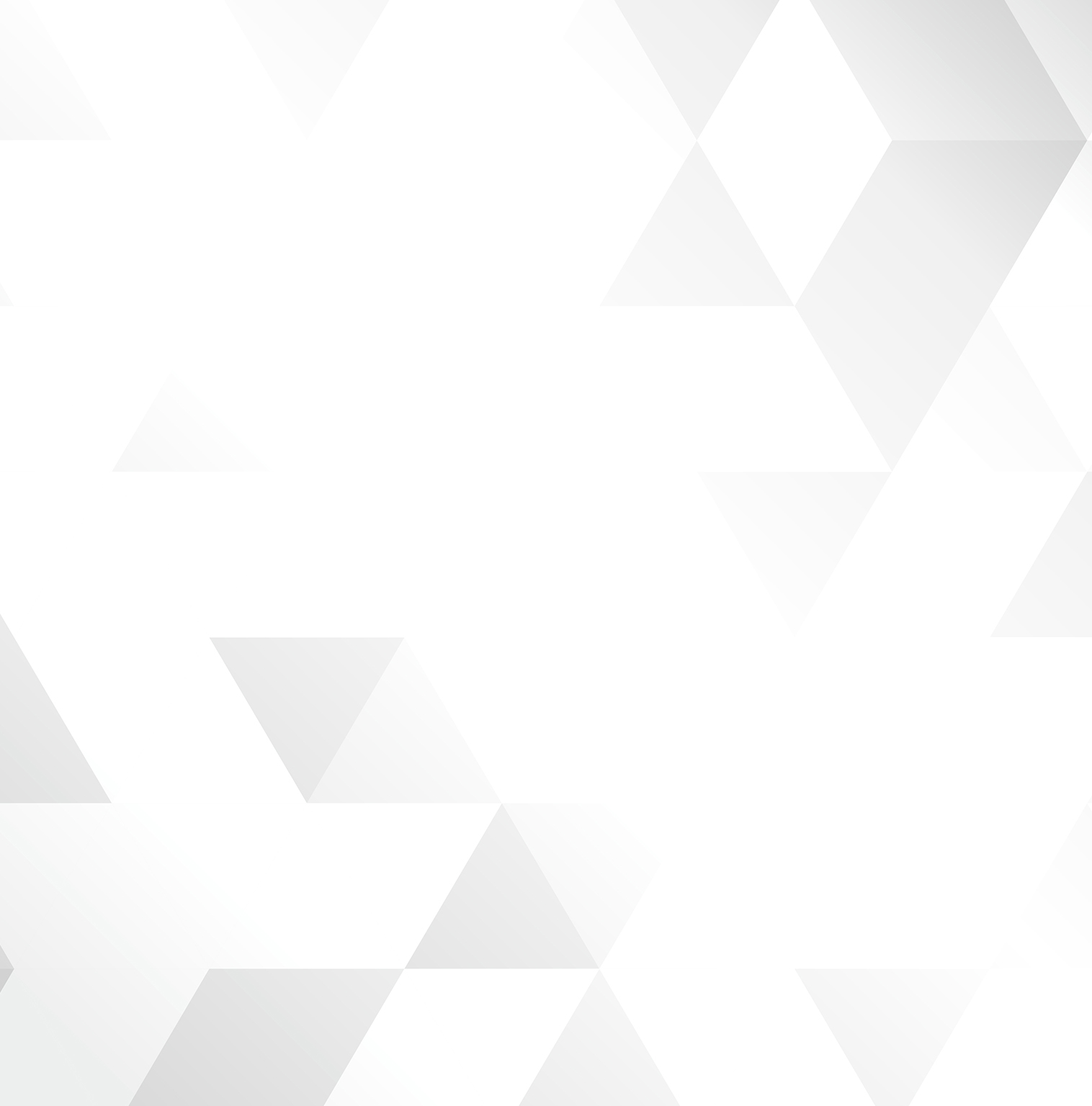 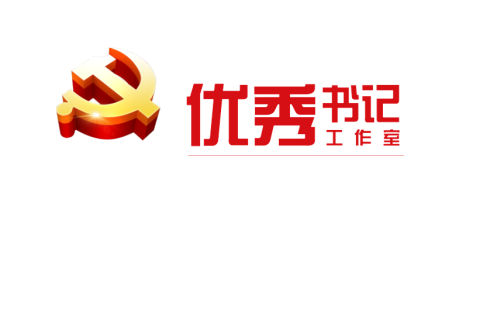 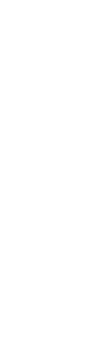 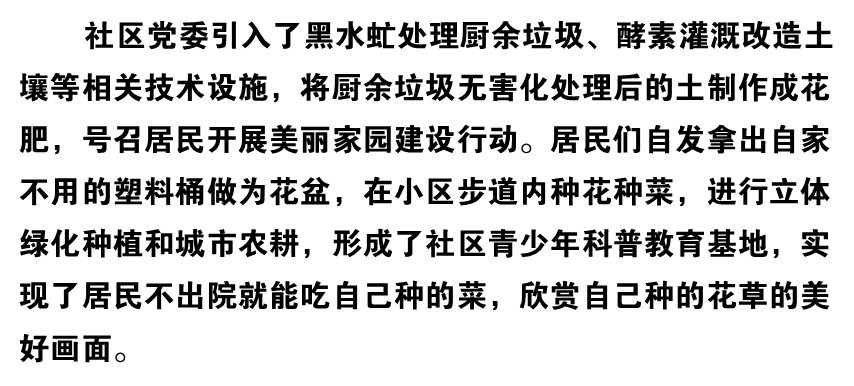 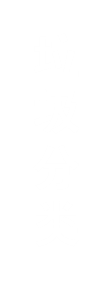 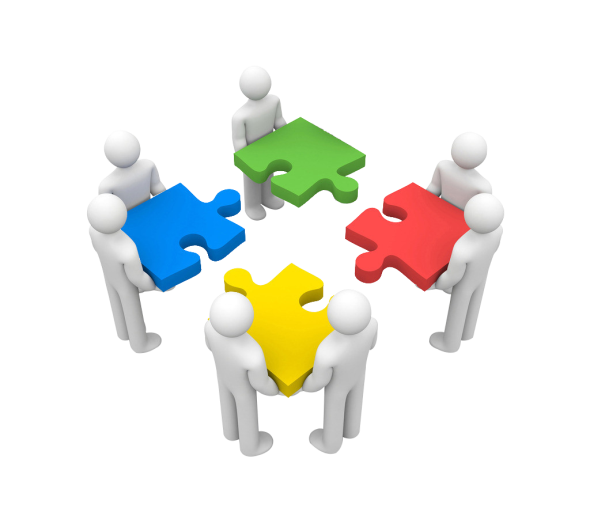 +
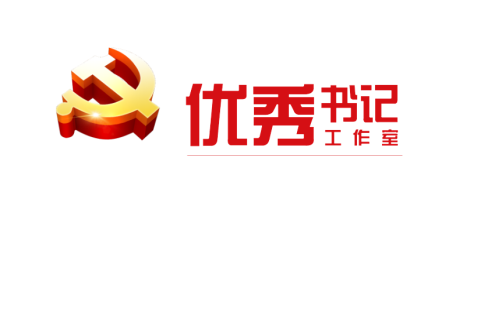 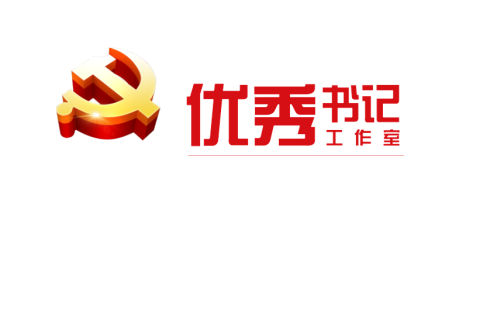 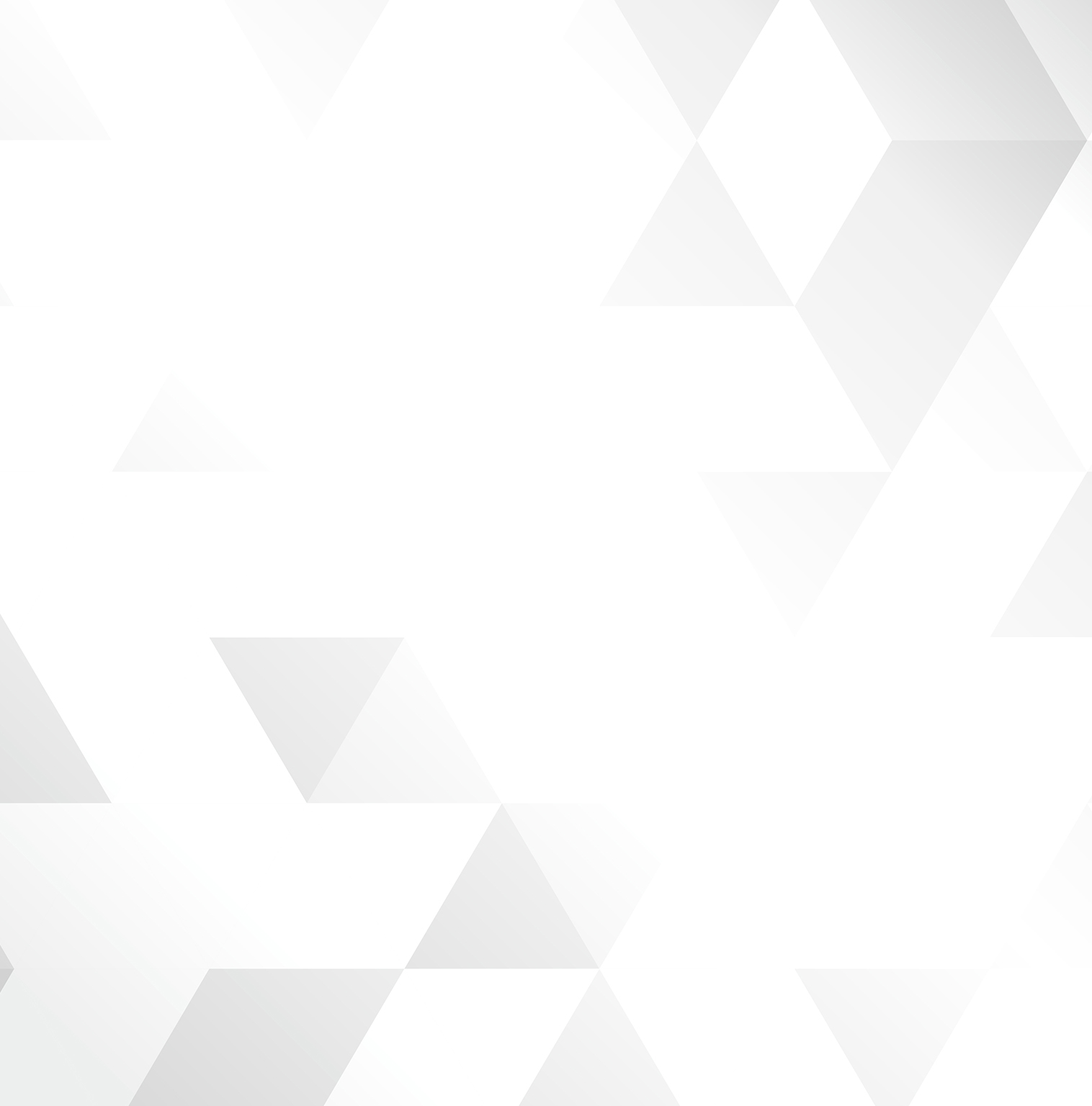 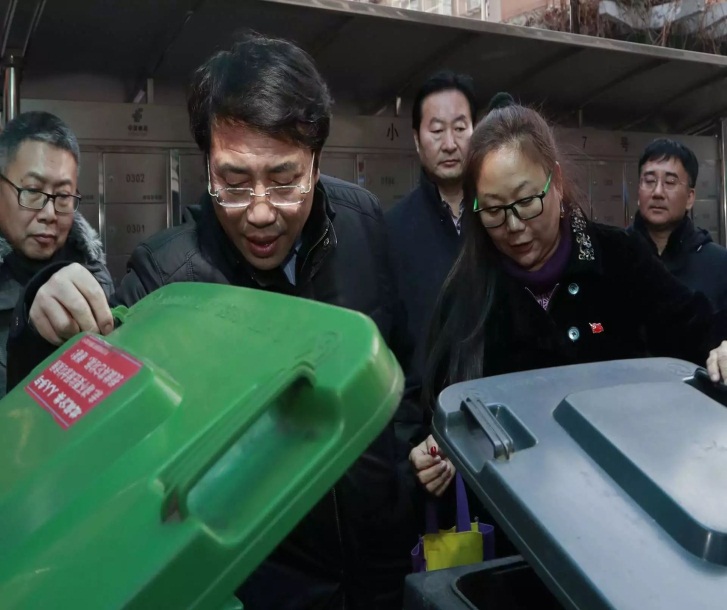 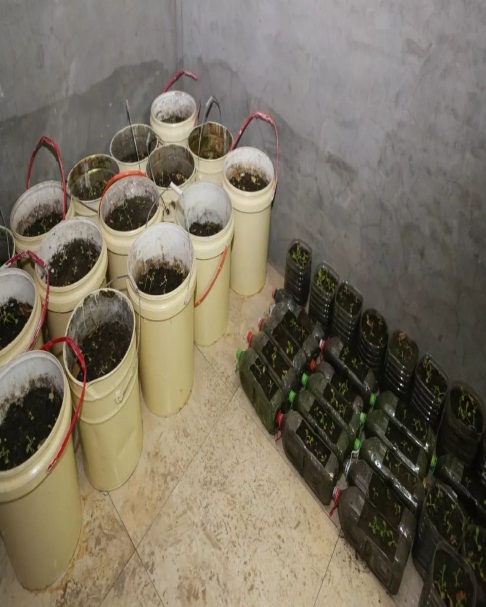 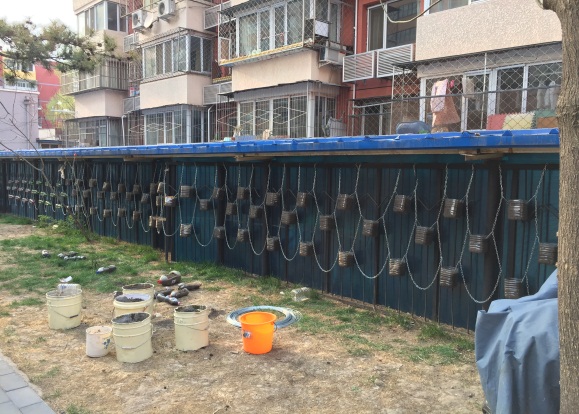 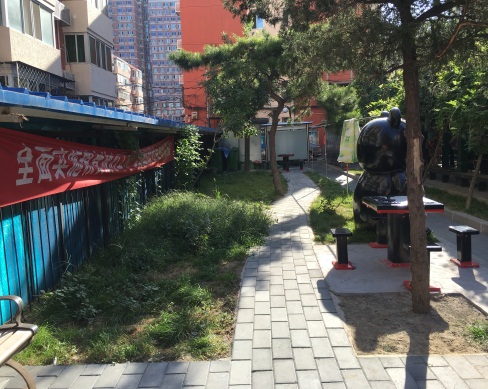 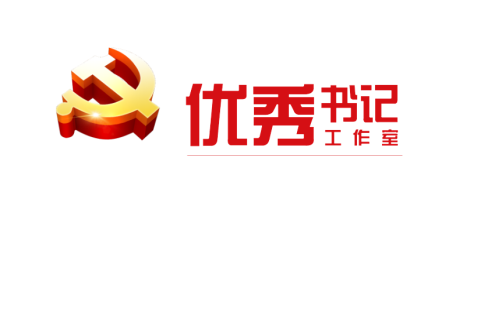 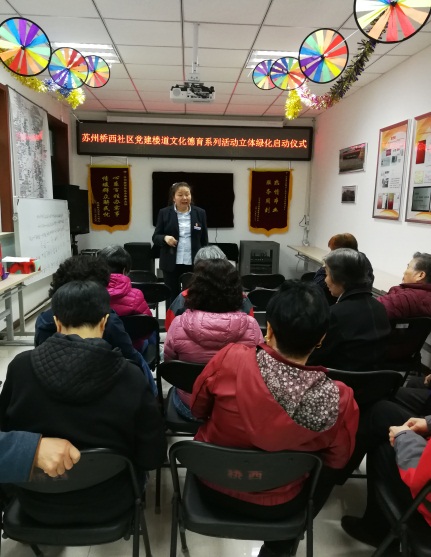 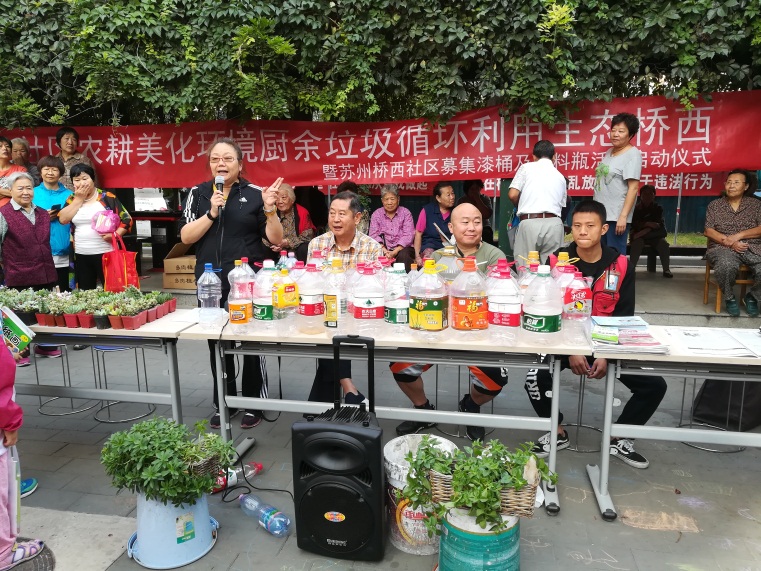 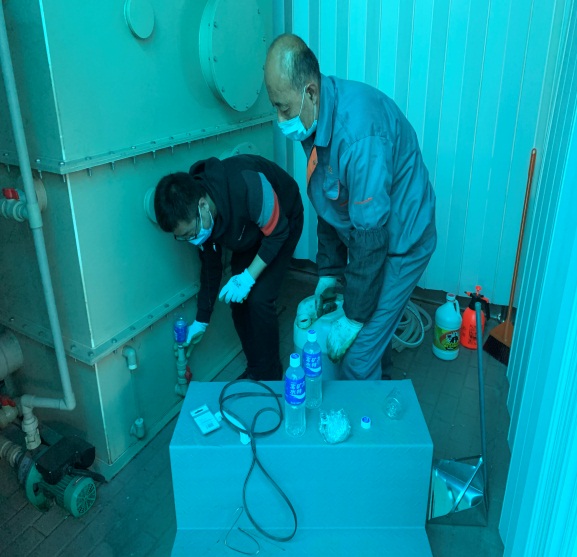 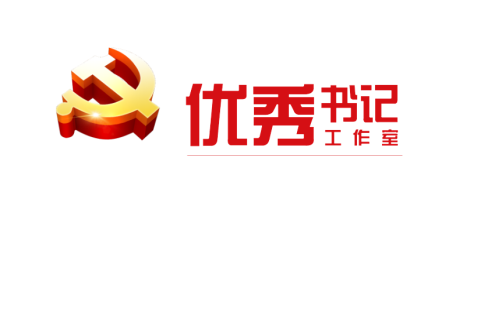 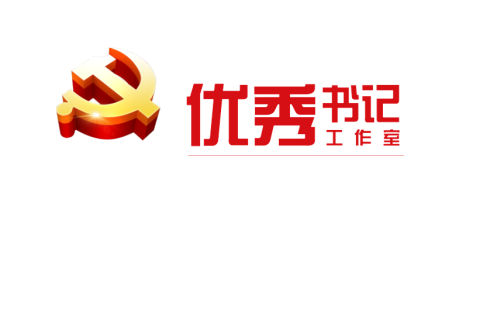 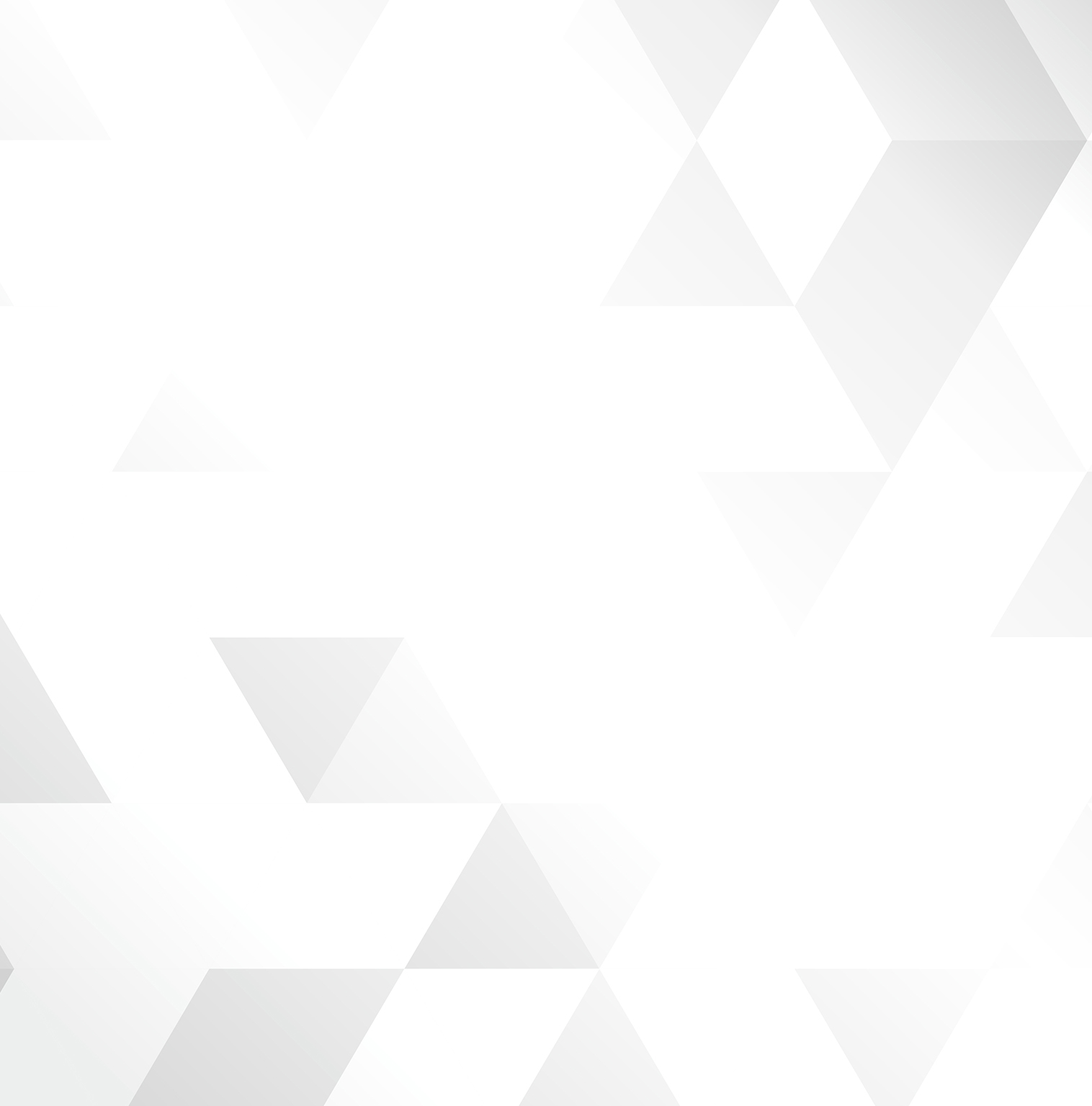 3
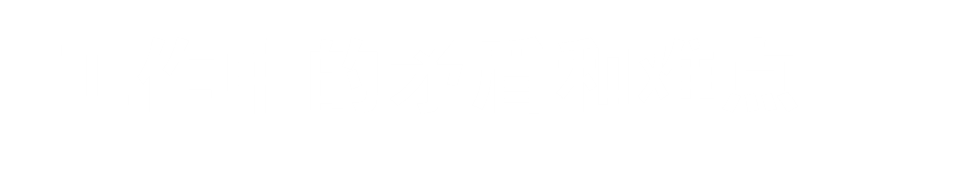 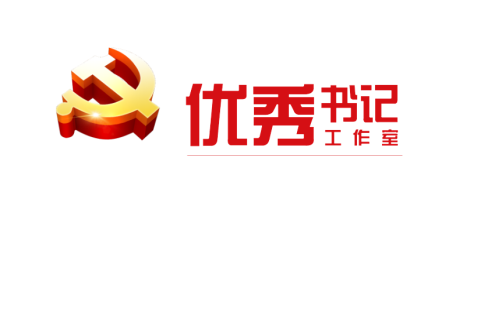 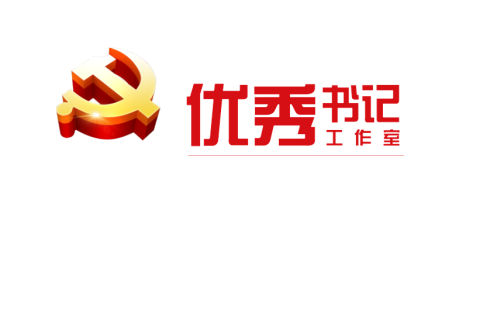 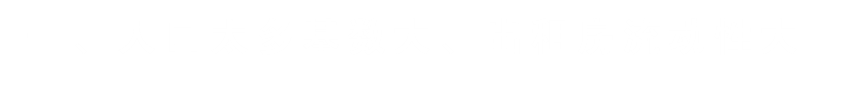 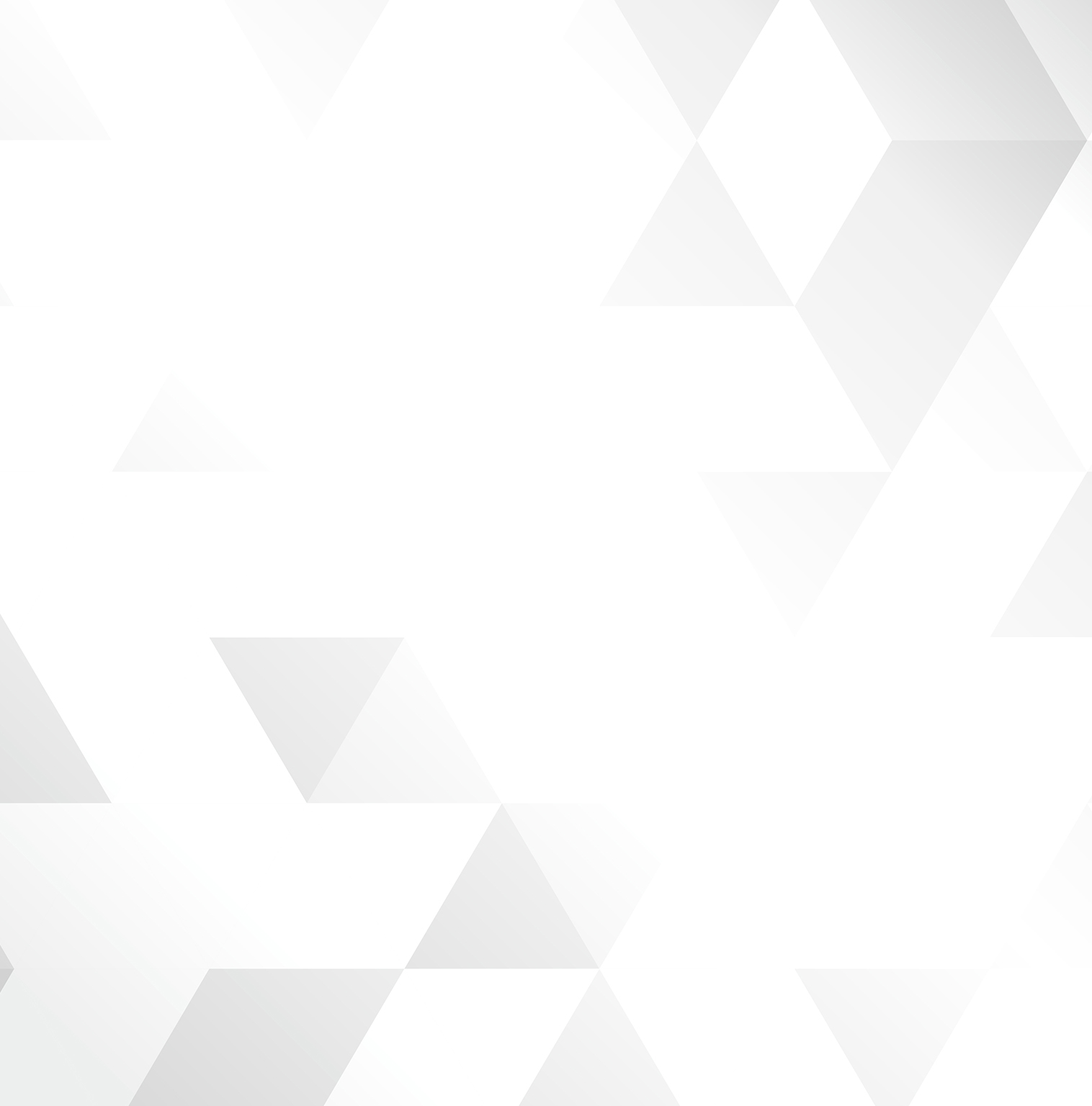 1
2
3
4
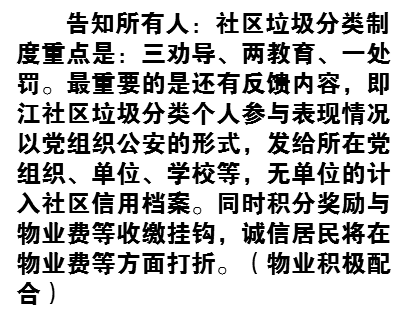 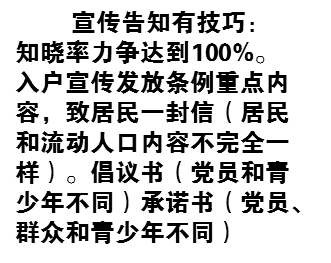 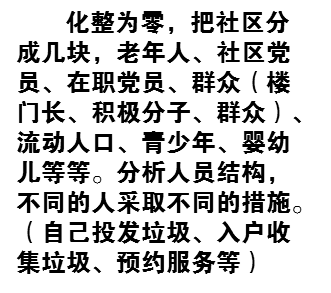 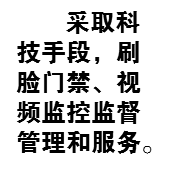 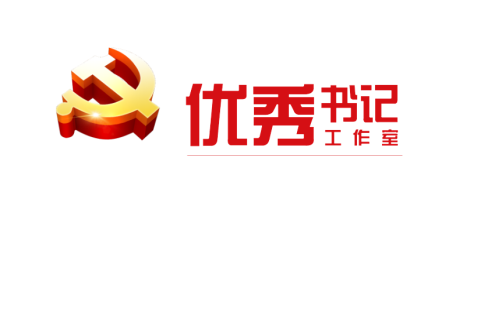 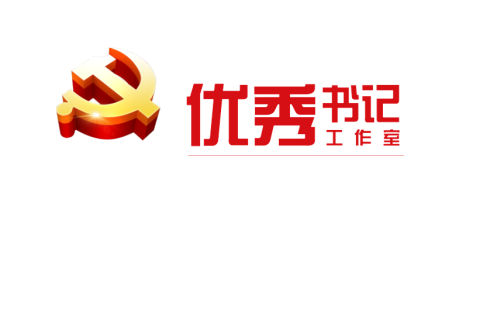 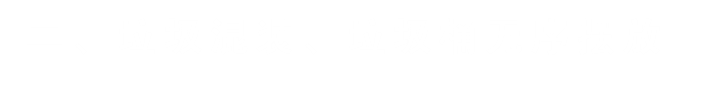 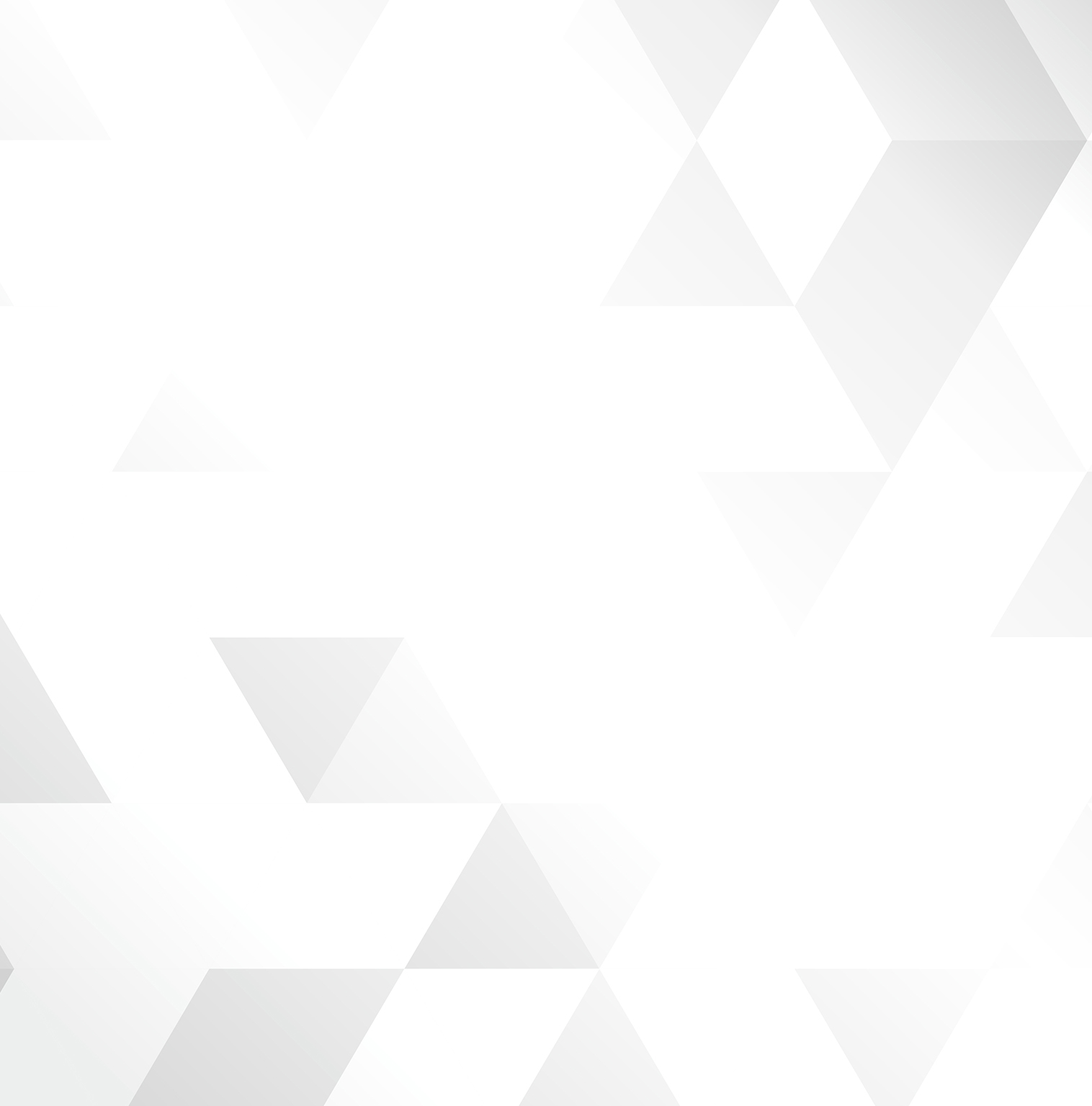 1
2
3
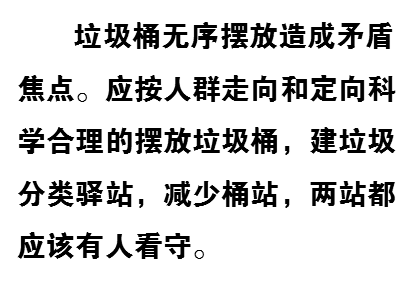 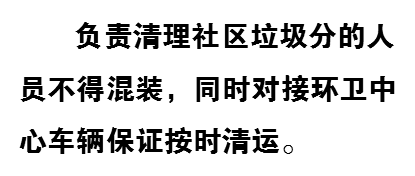 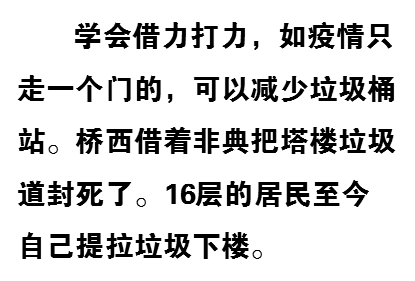 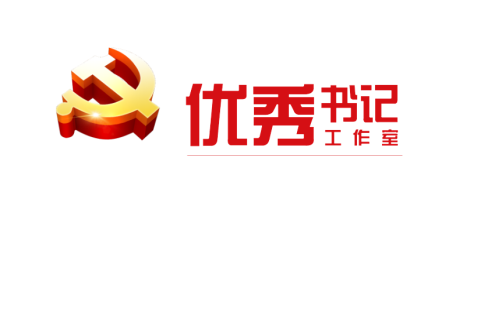 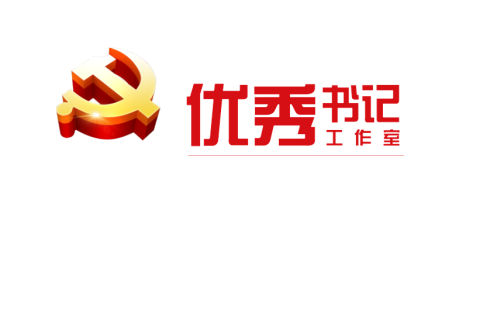 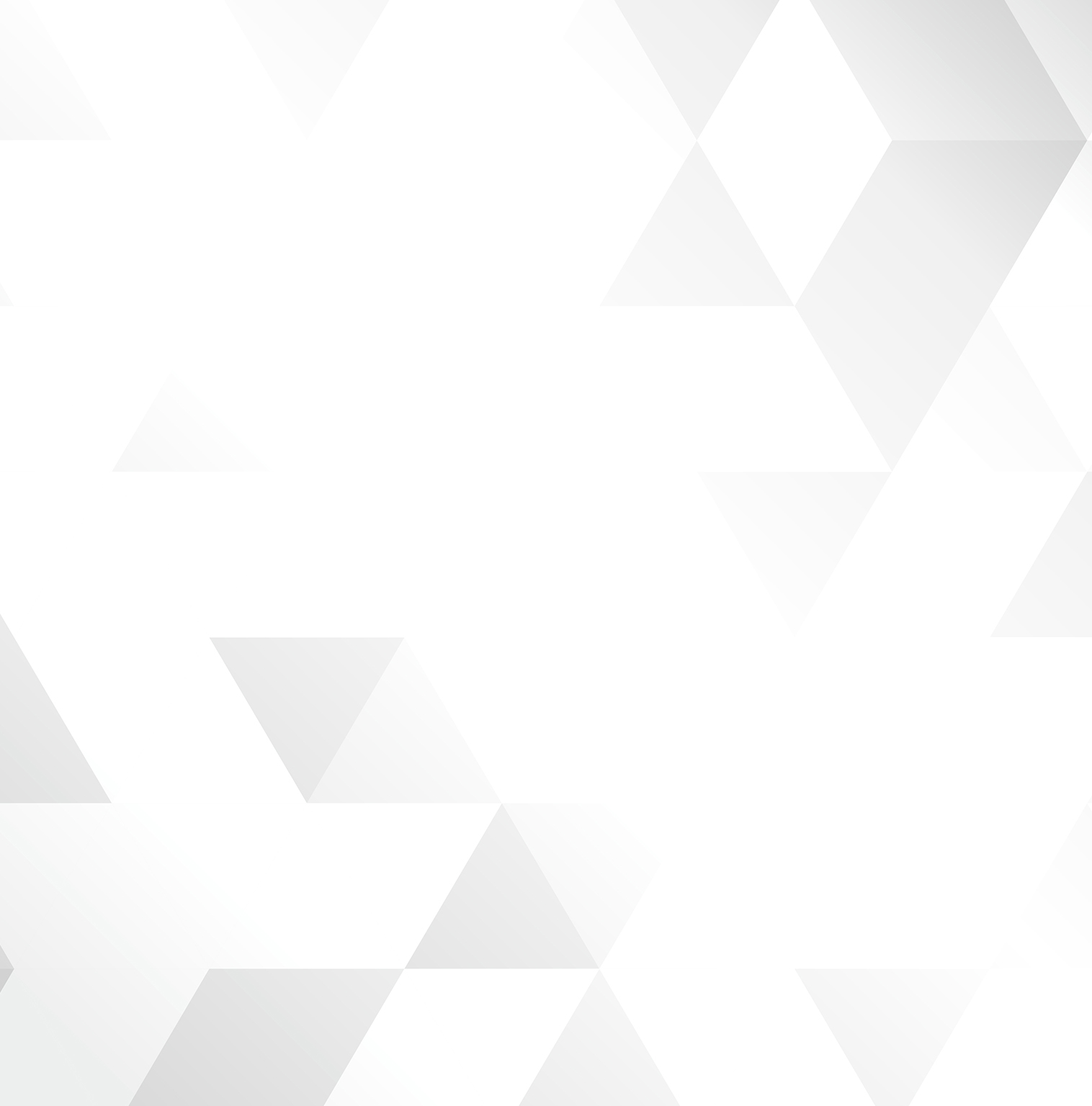 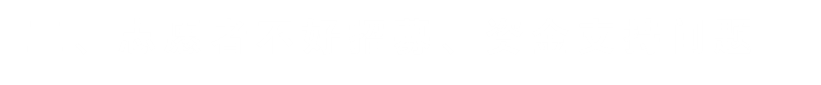 1
2
3
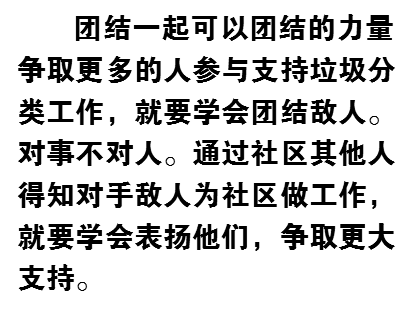 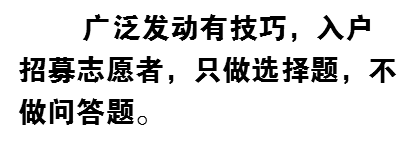 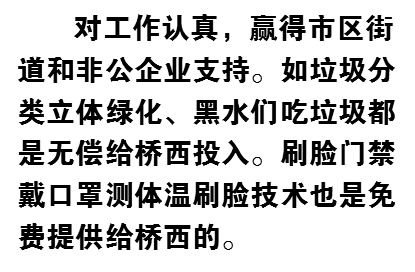 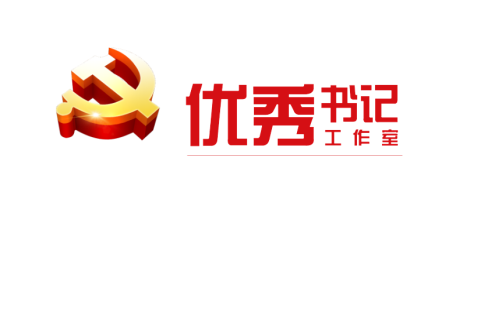 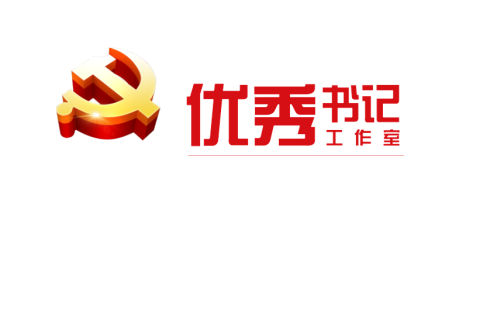 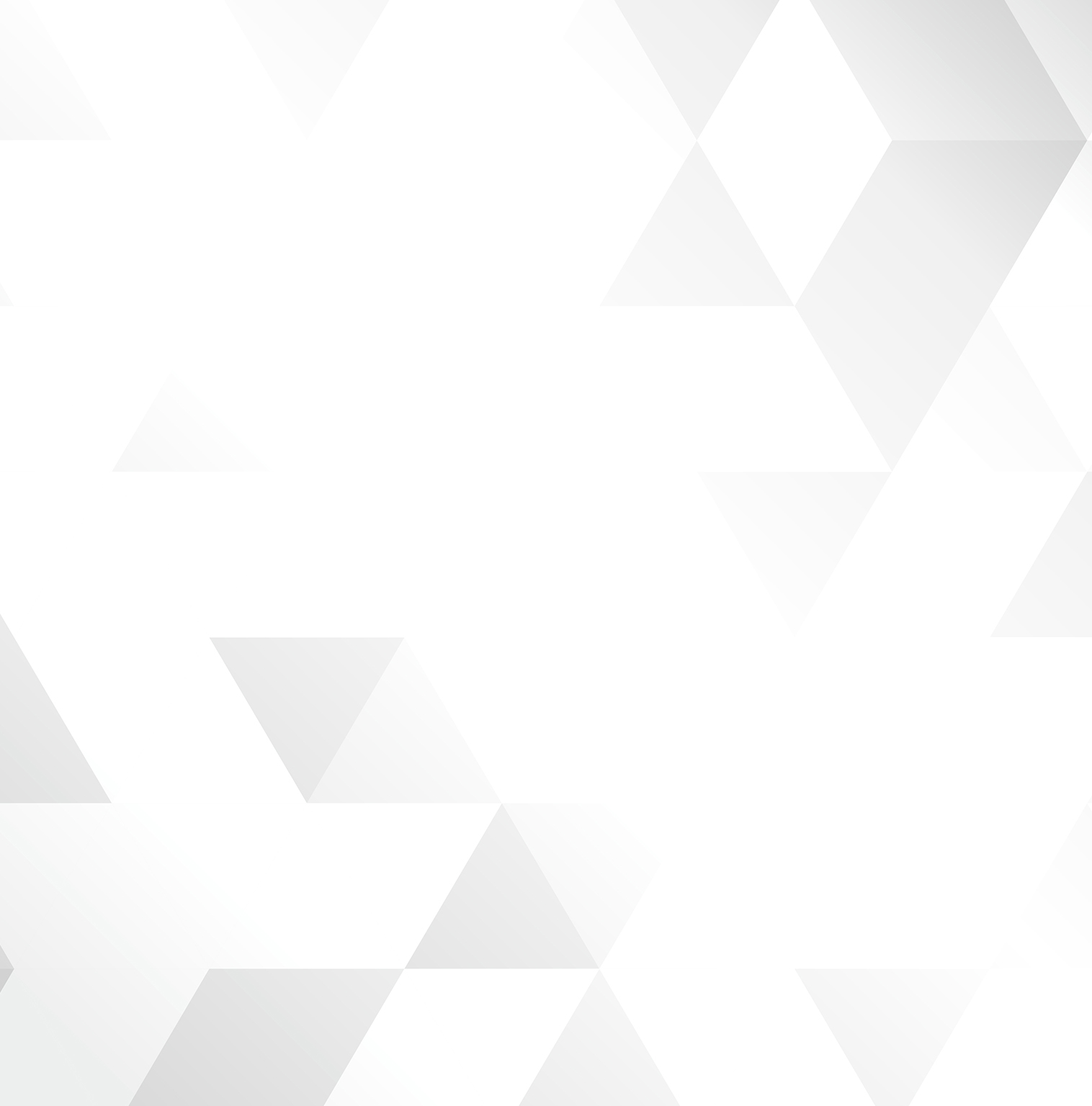 4
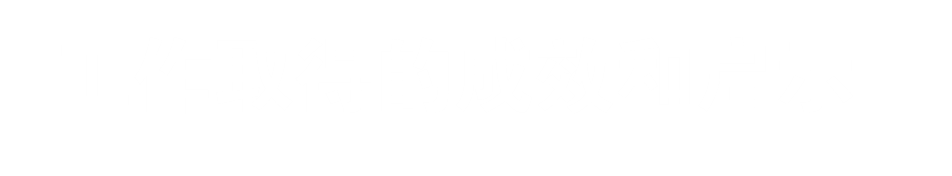 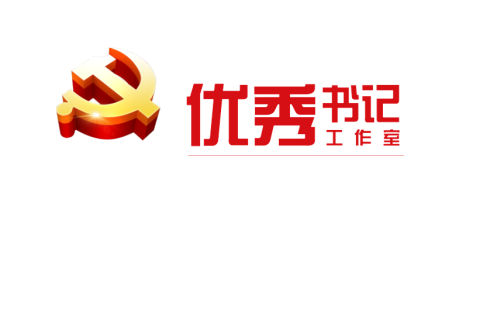 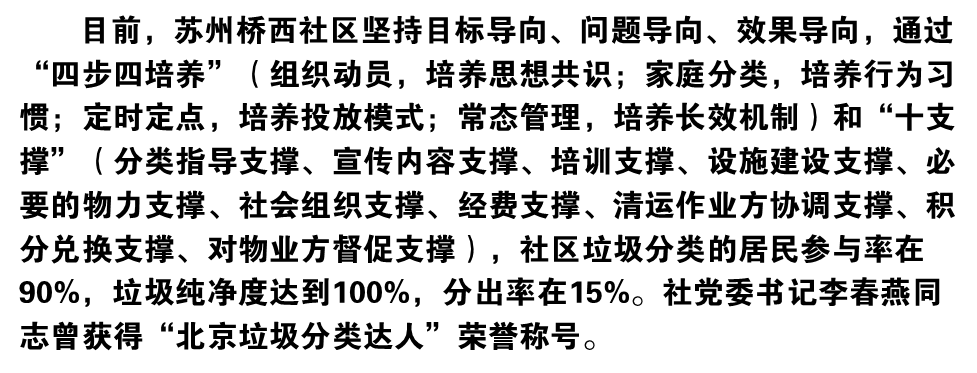 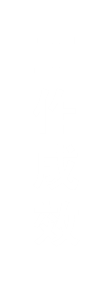 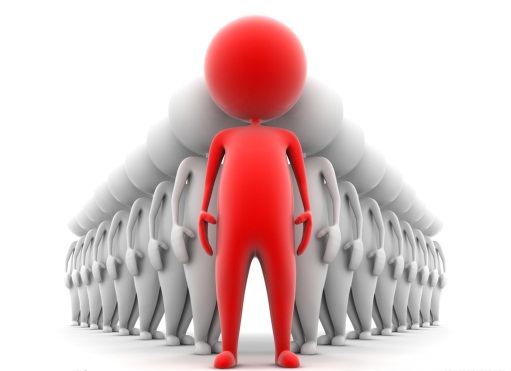 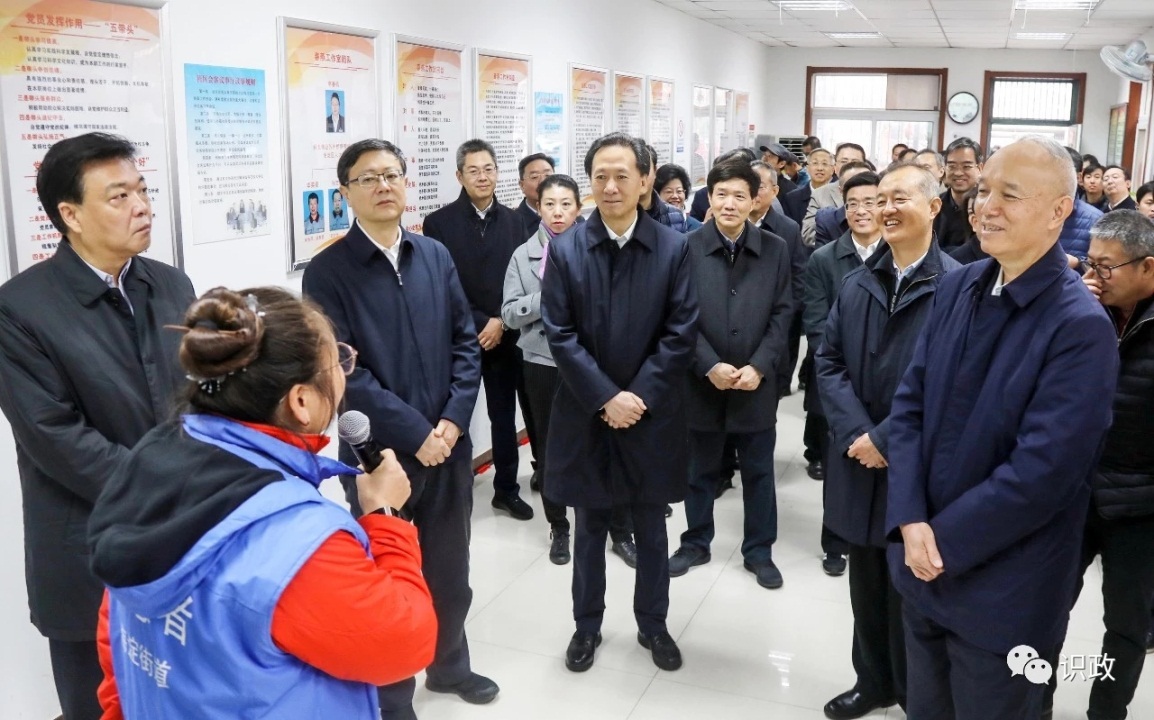 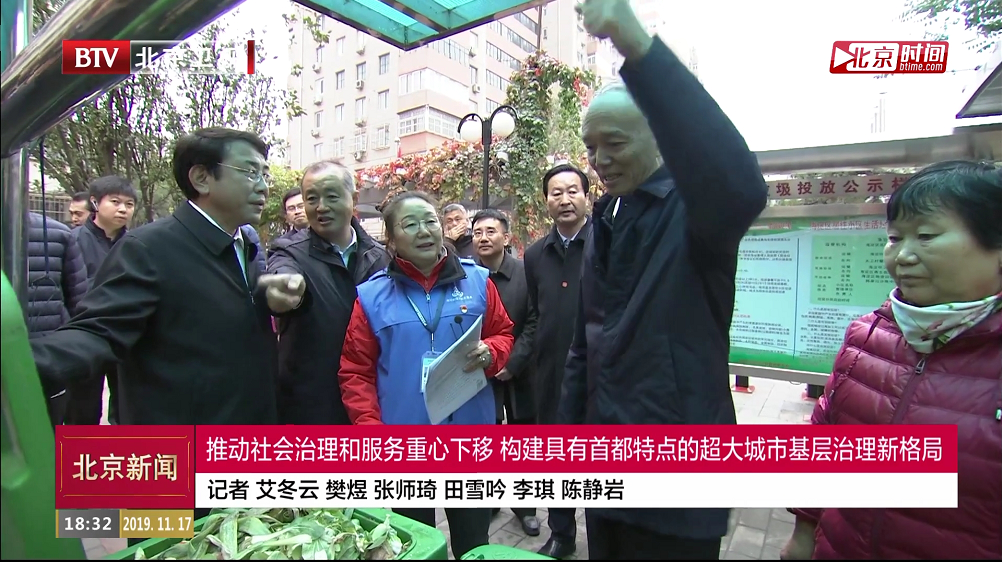 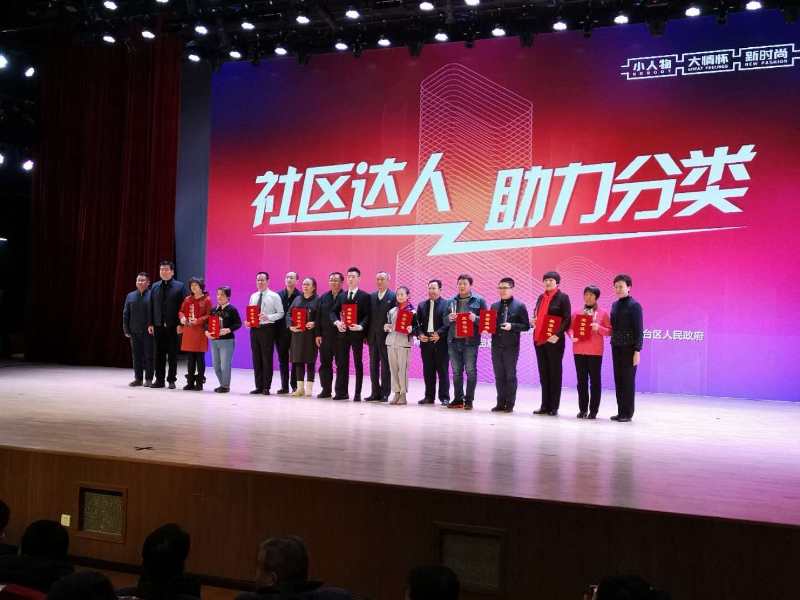 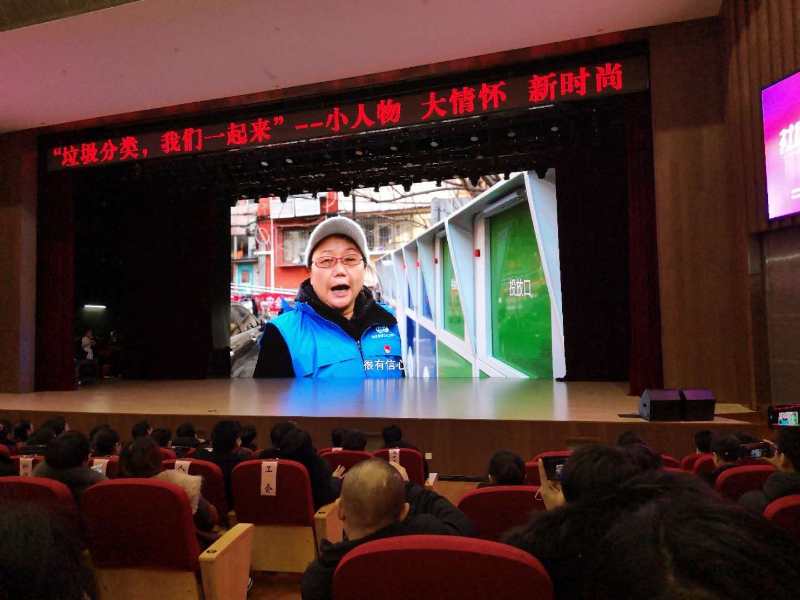 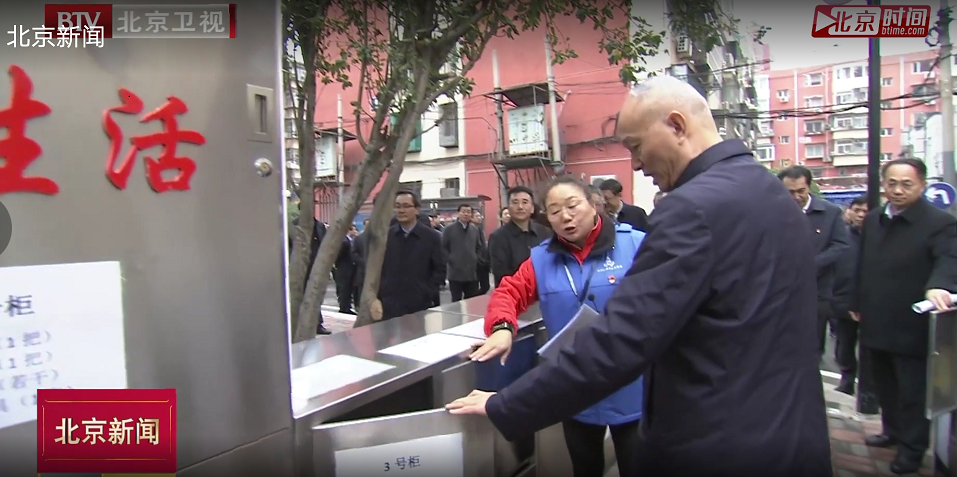 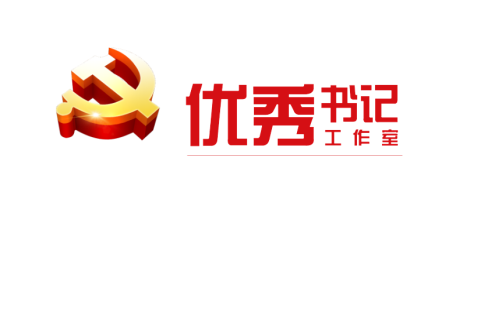 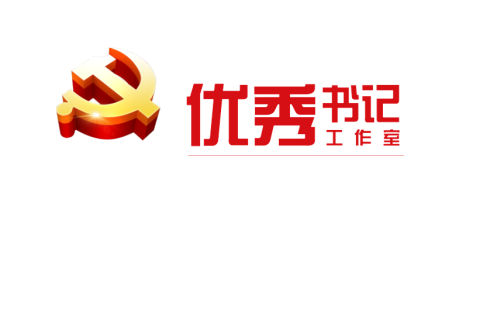 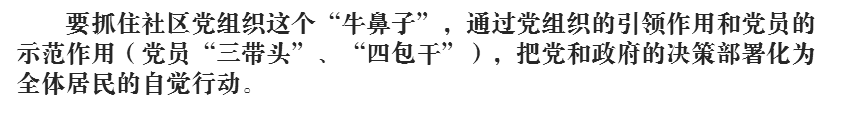 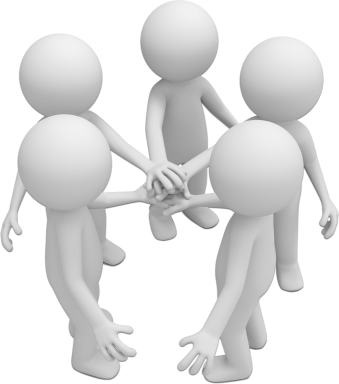 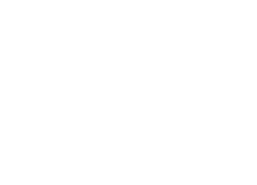 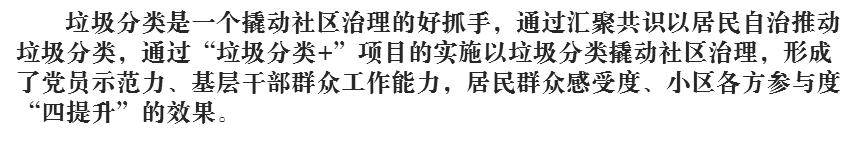 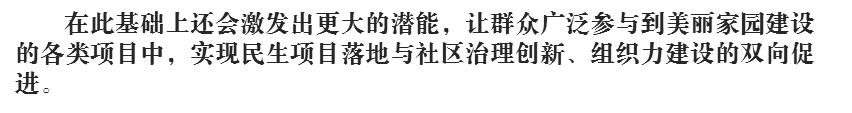 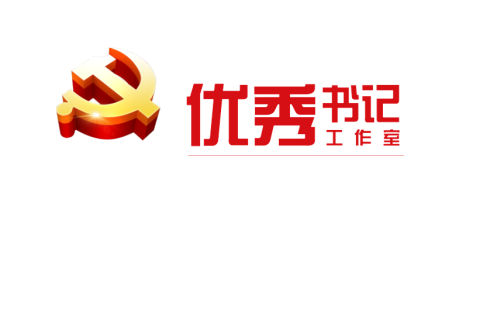 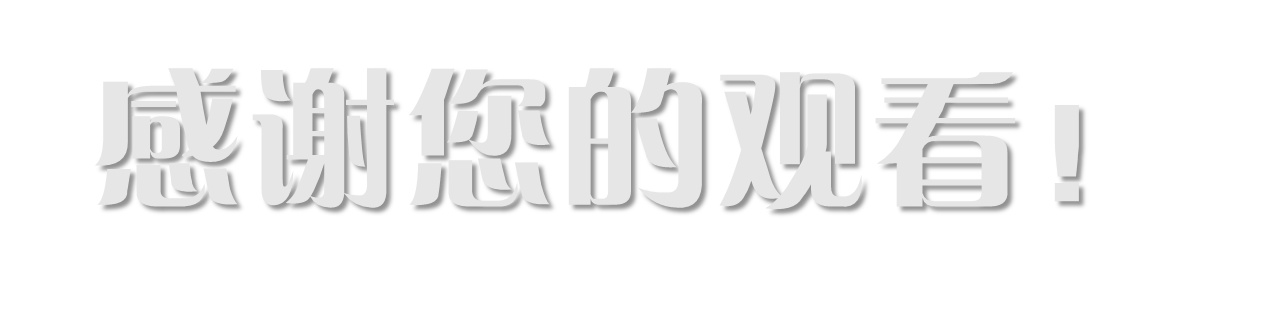